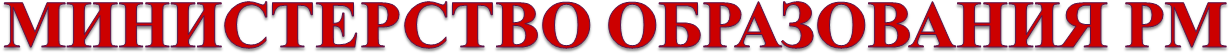 ПОРТФОЛИО
Федотовой Натальи Васильевны, воспитателя МАДОУ «Детский сад №82 комбинированного вида» г. о. Саранск  Дата рождения: 30. 04. 1983 г.Профессиональное образование: высшее, окончила ФГБОУ ВПО «МОРДОВСКИЙ ГОСУДАРСТВЕННЫЙ ПЕДАГОГИЧЕСКИЙ ИНСТИТУТ ИМЕНИ М.Е.ЕВСЕВЬЕВА »  в 2014 г. 
«Организатор-методист дошкольного образования» по специальности «Педагогика и методика дошкольного образования»
Стаж педагогической работы: 12 лет
Общий трудовой стаж: 17 летНаличие квалификационной категории: высшаяДата последней аттестации: 27.12.2018
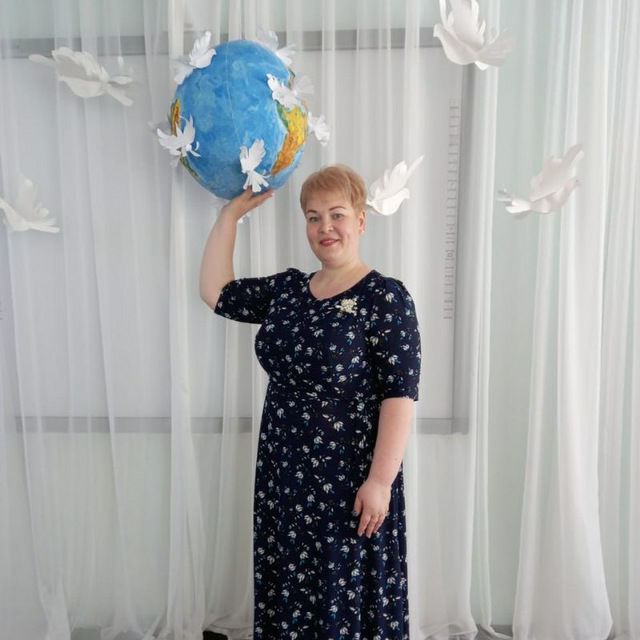 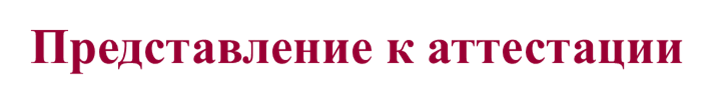 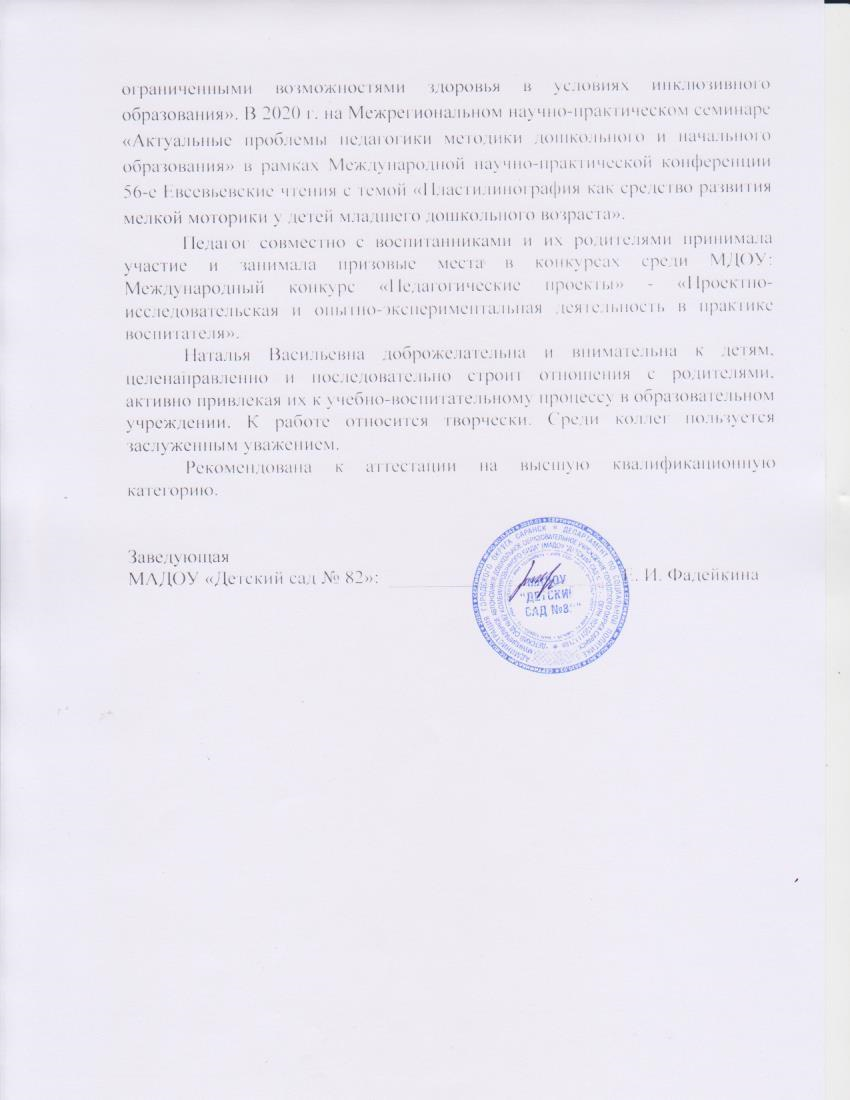 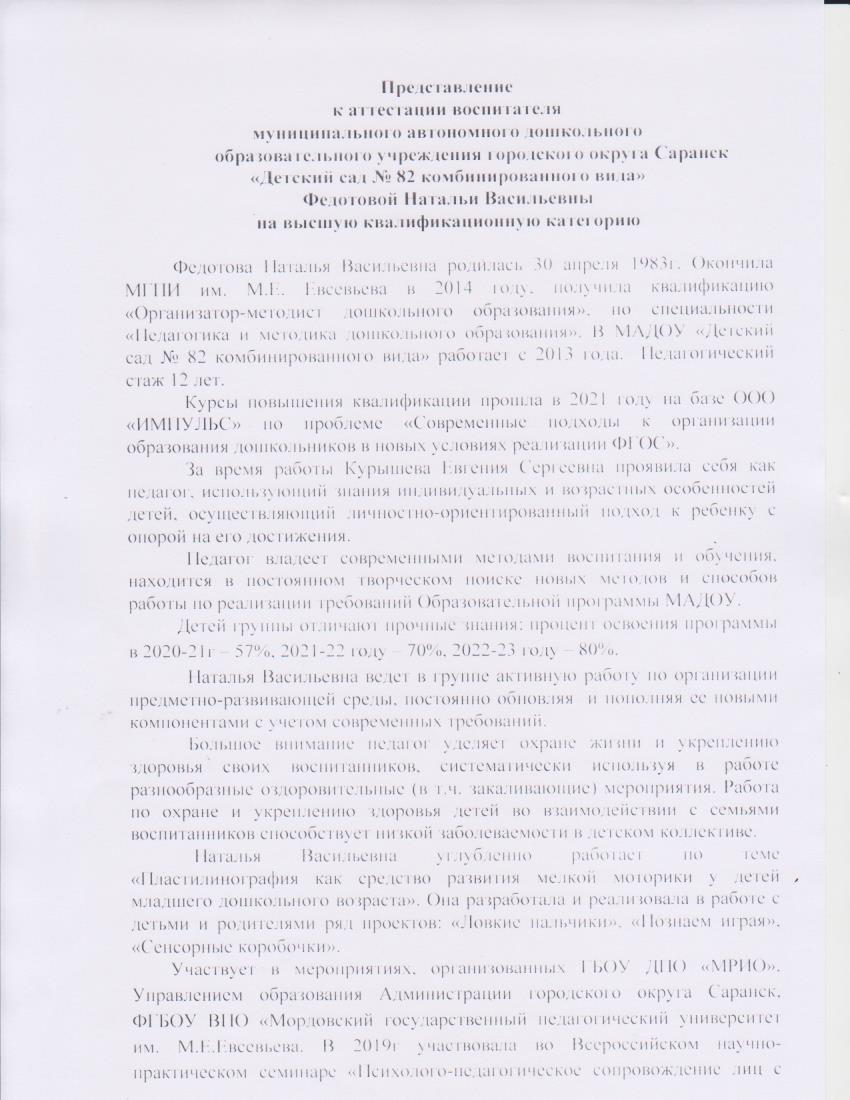 Представление педагогического опыта  
размещено на сайте МАДОУ «Детский сад 
№82 комбинированного вида»
«Пластилинография как средство развития мелкой моторики у детей младшего дошкольного возраста»
https://upload2.schoolrm.ru/iblock/ac3/ac30a8970a406f847ed3bd1882499b9e/Fedotova-N.V.-ped.-opyt-2023.pdf
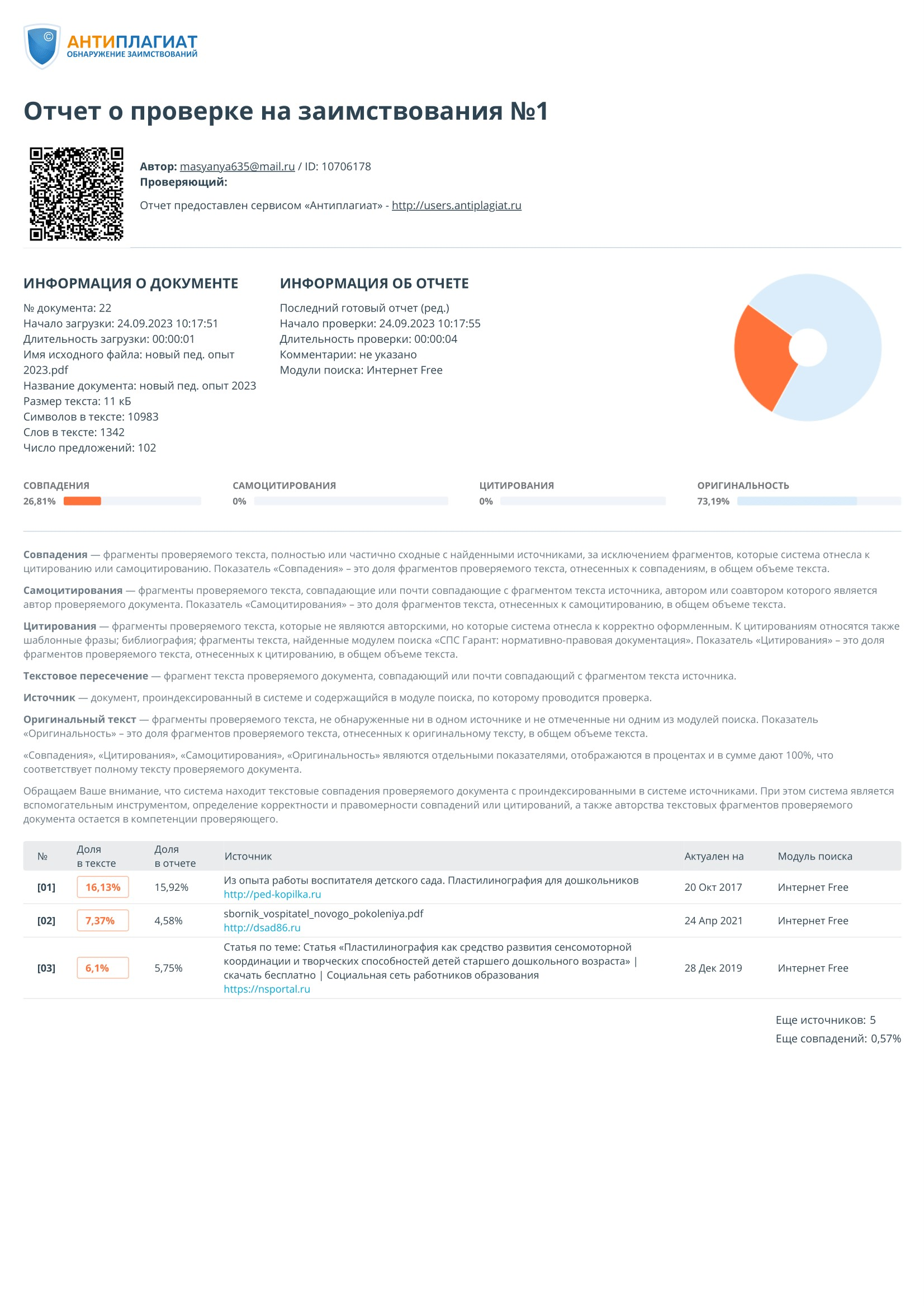 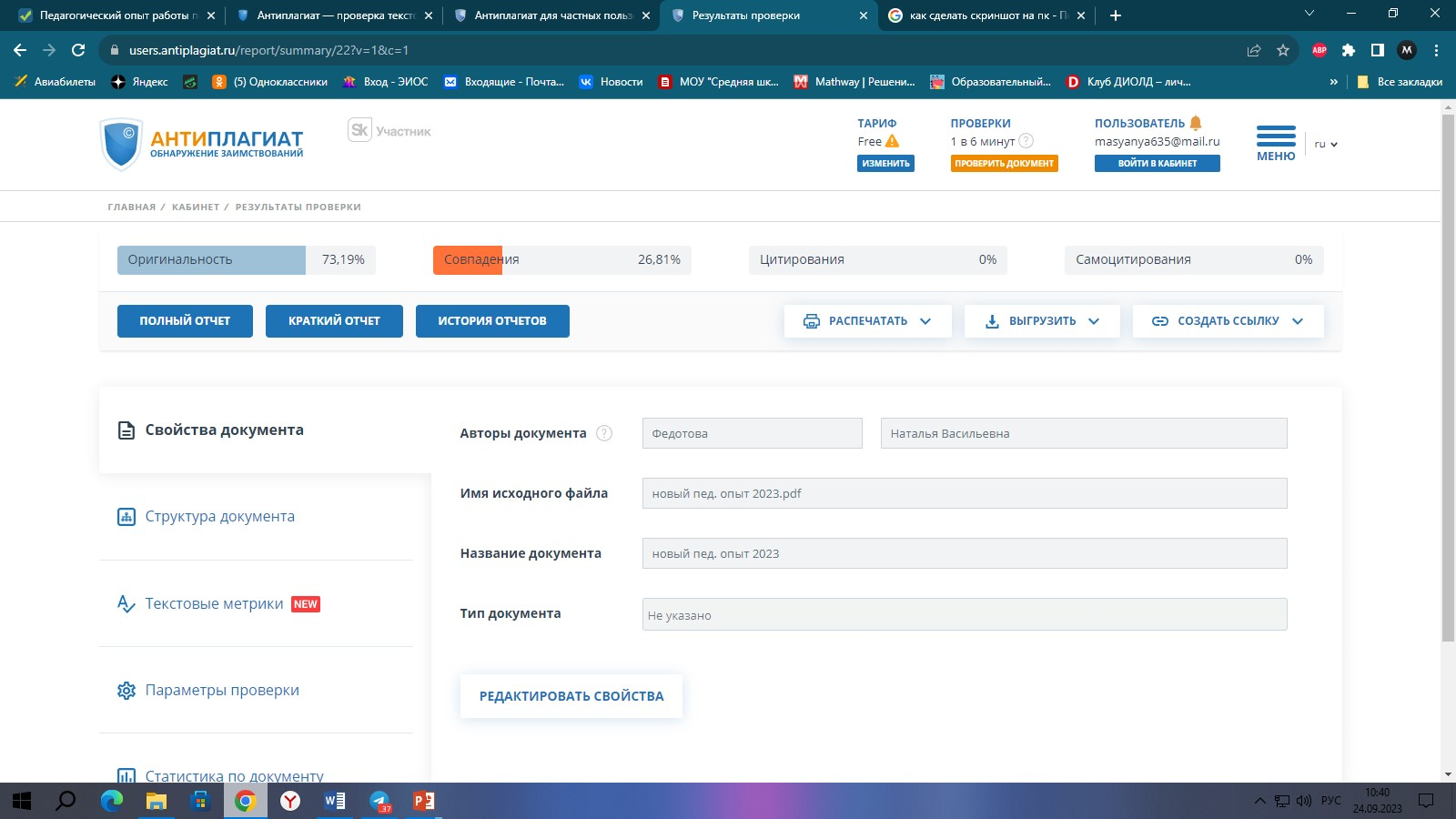 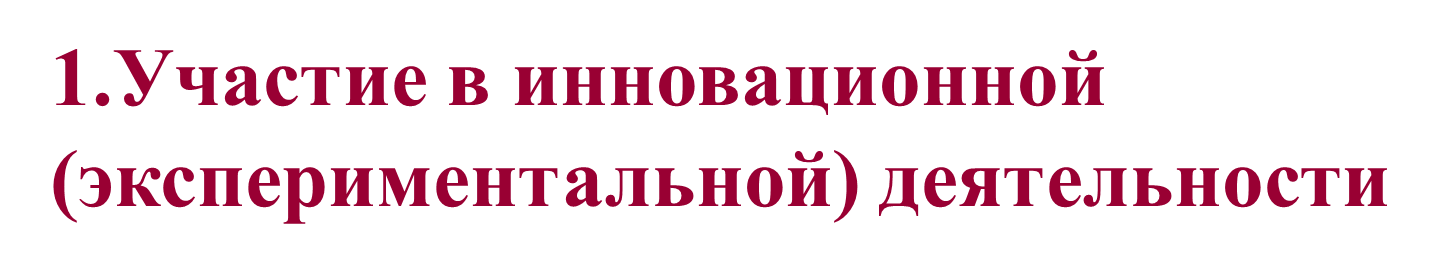 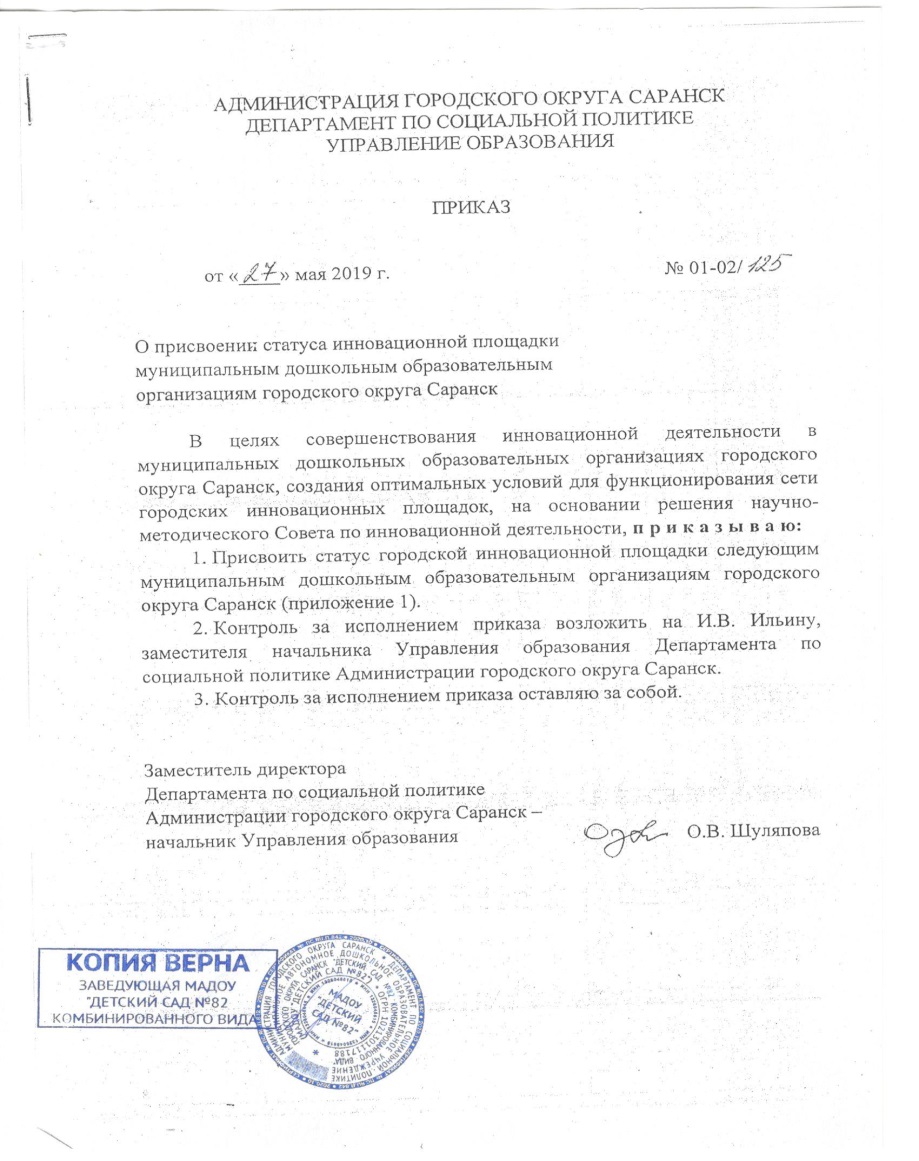 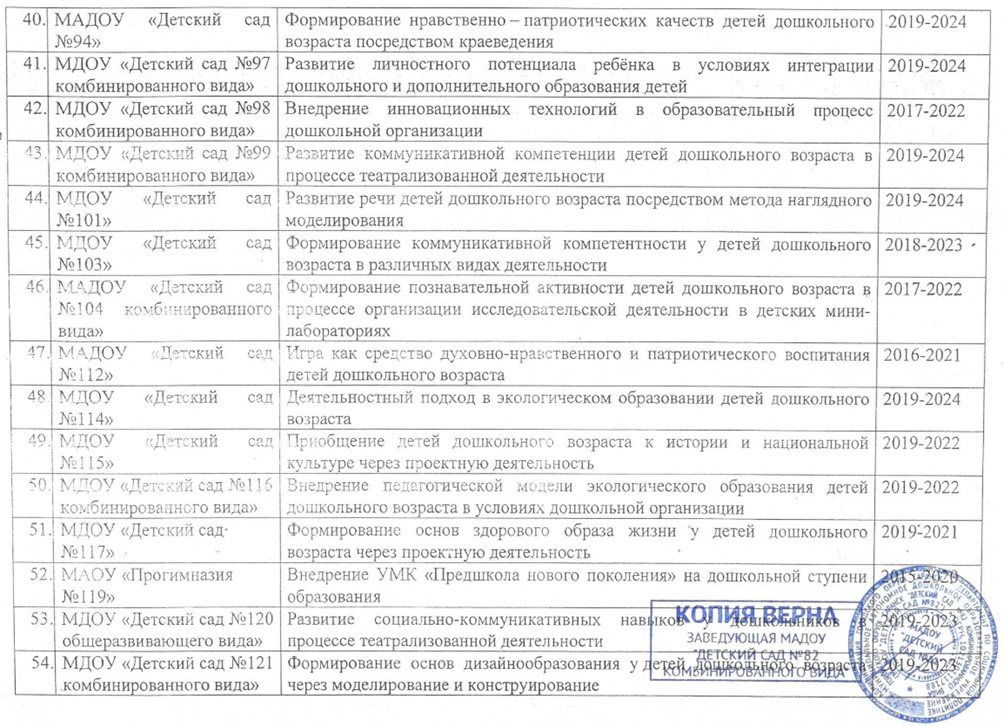 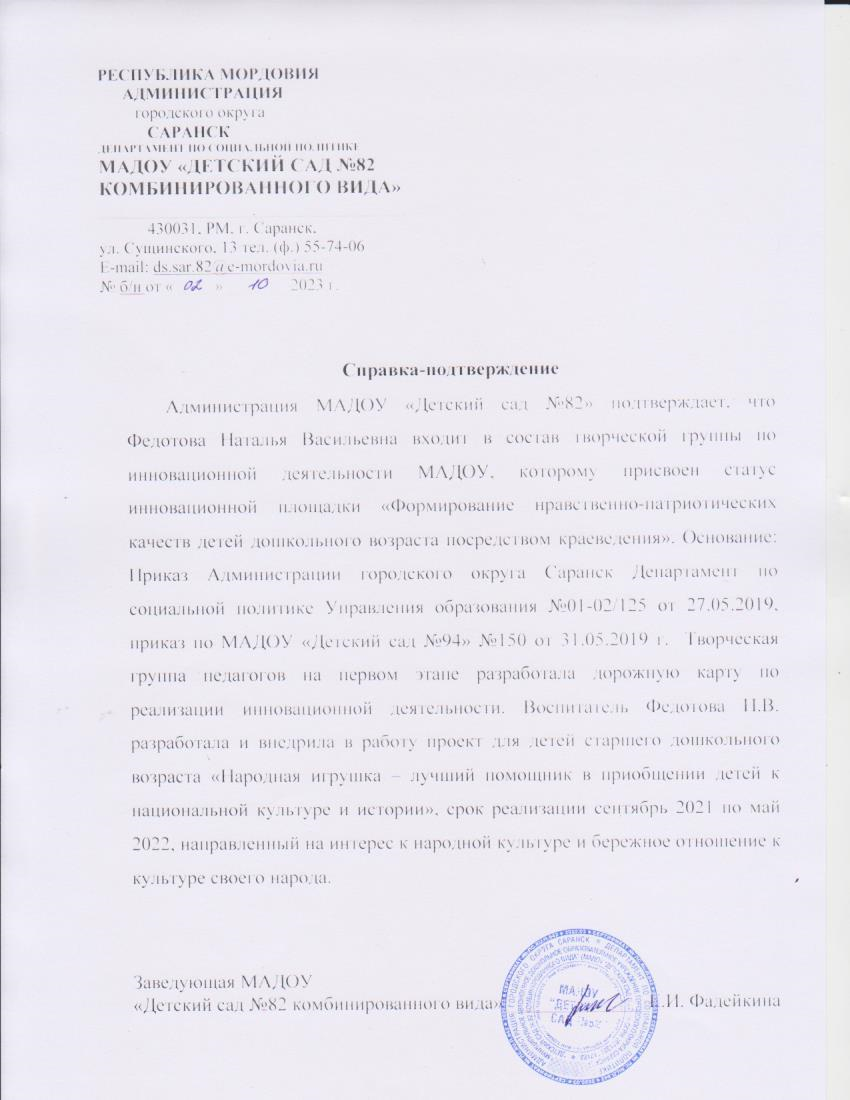 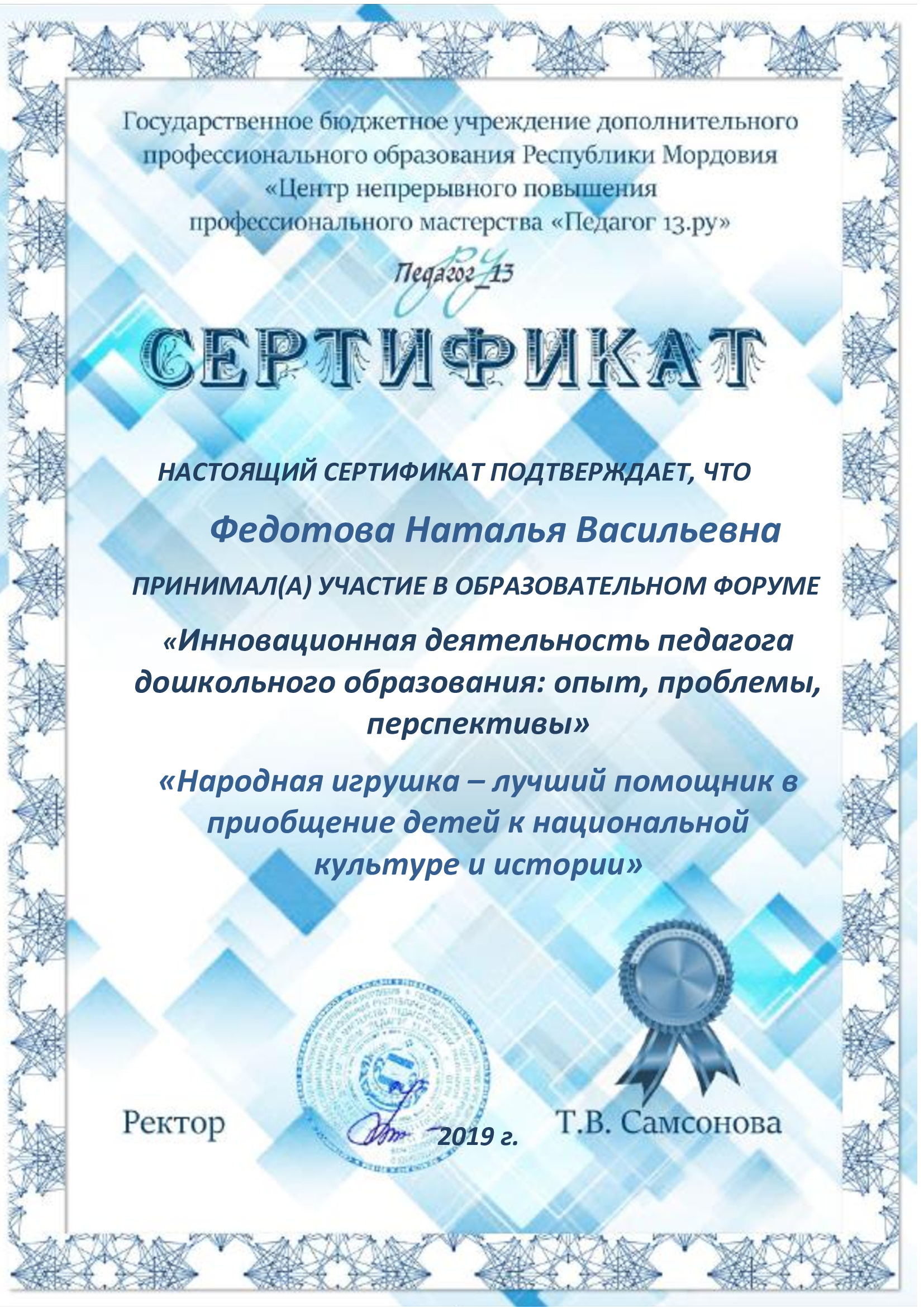 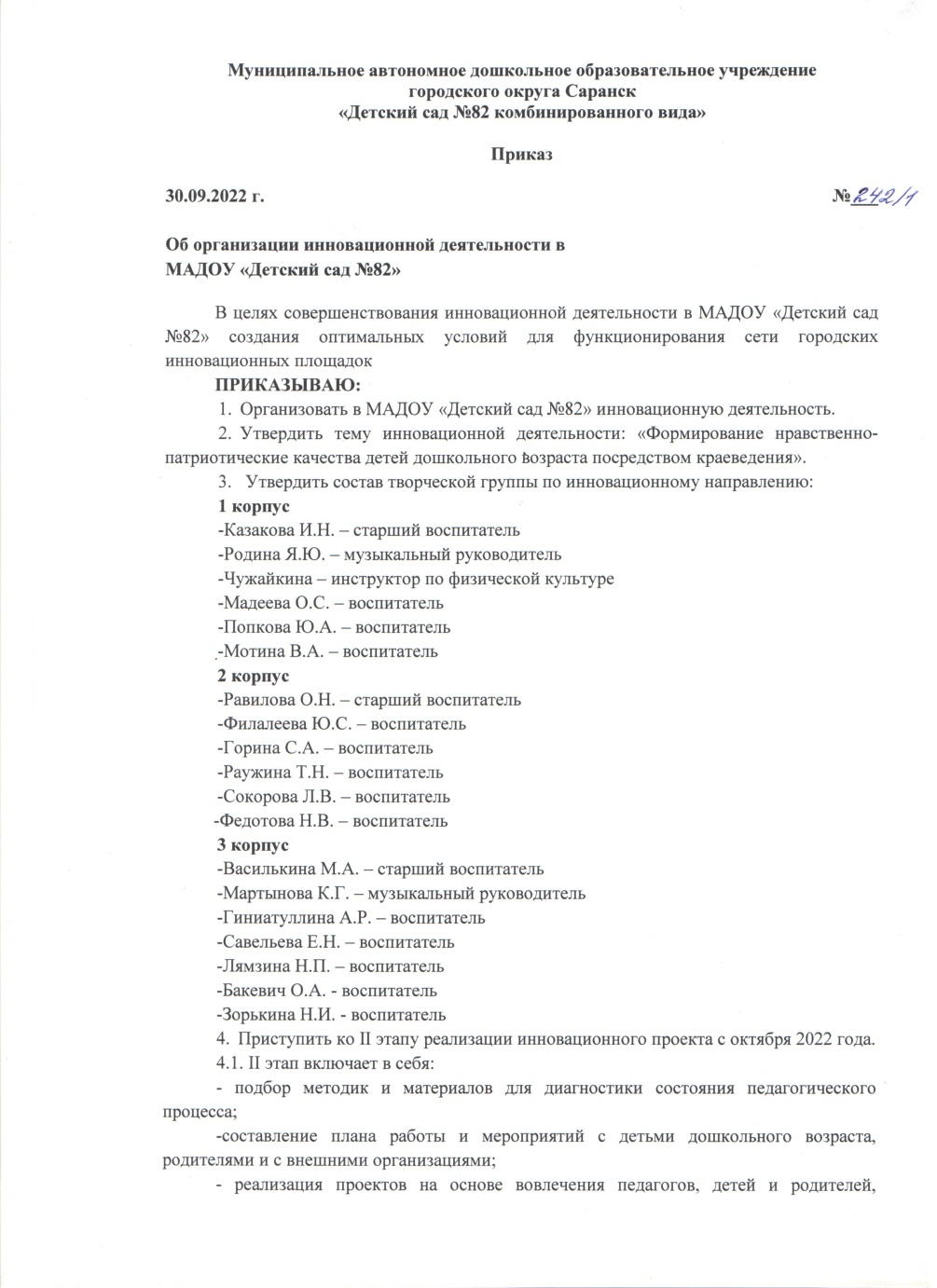 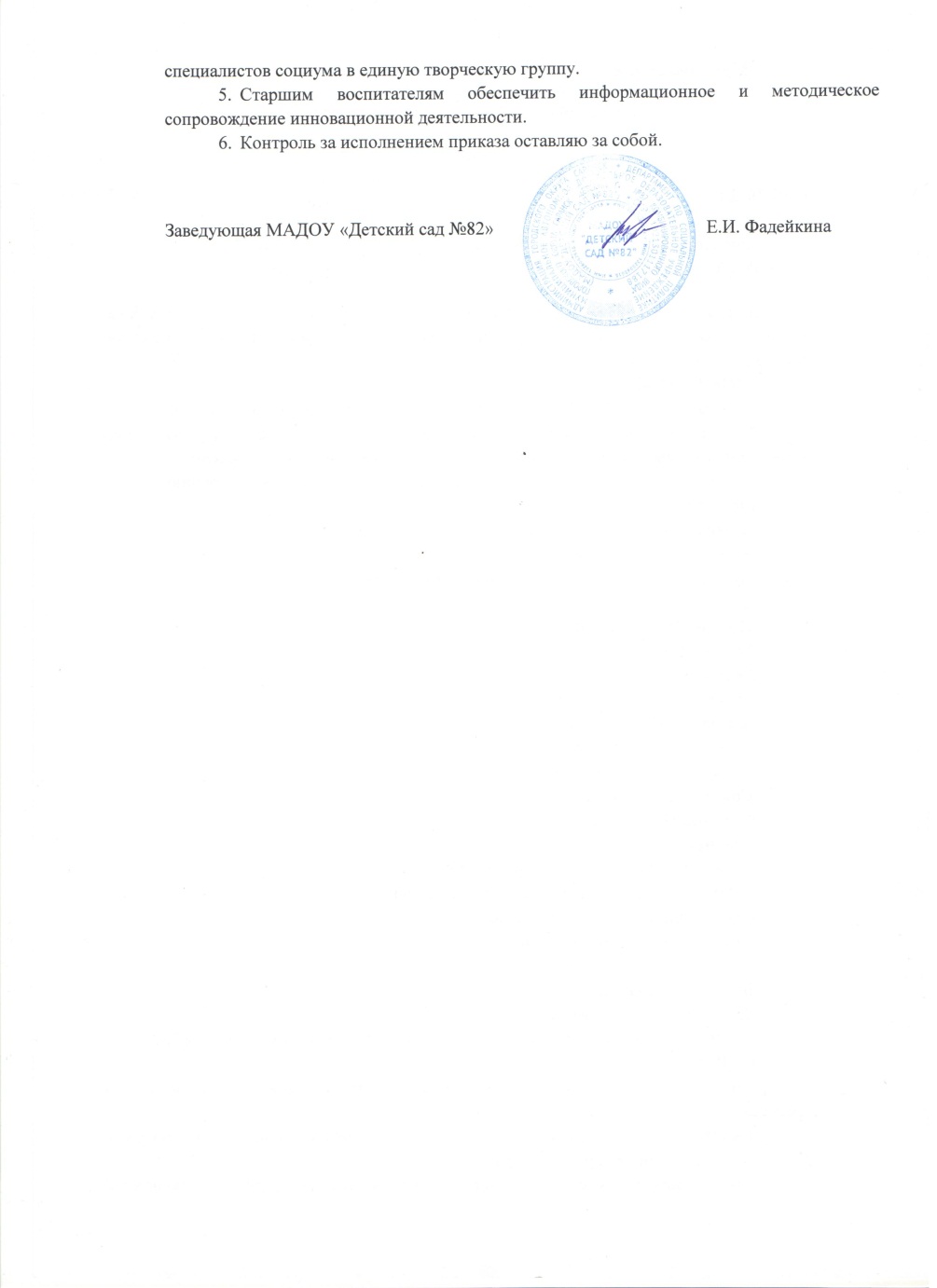 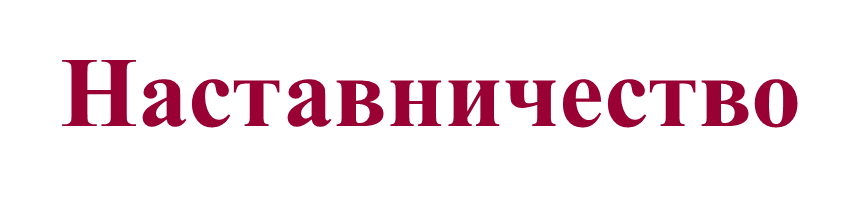 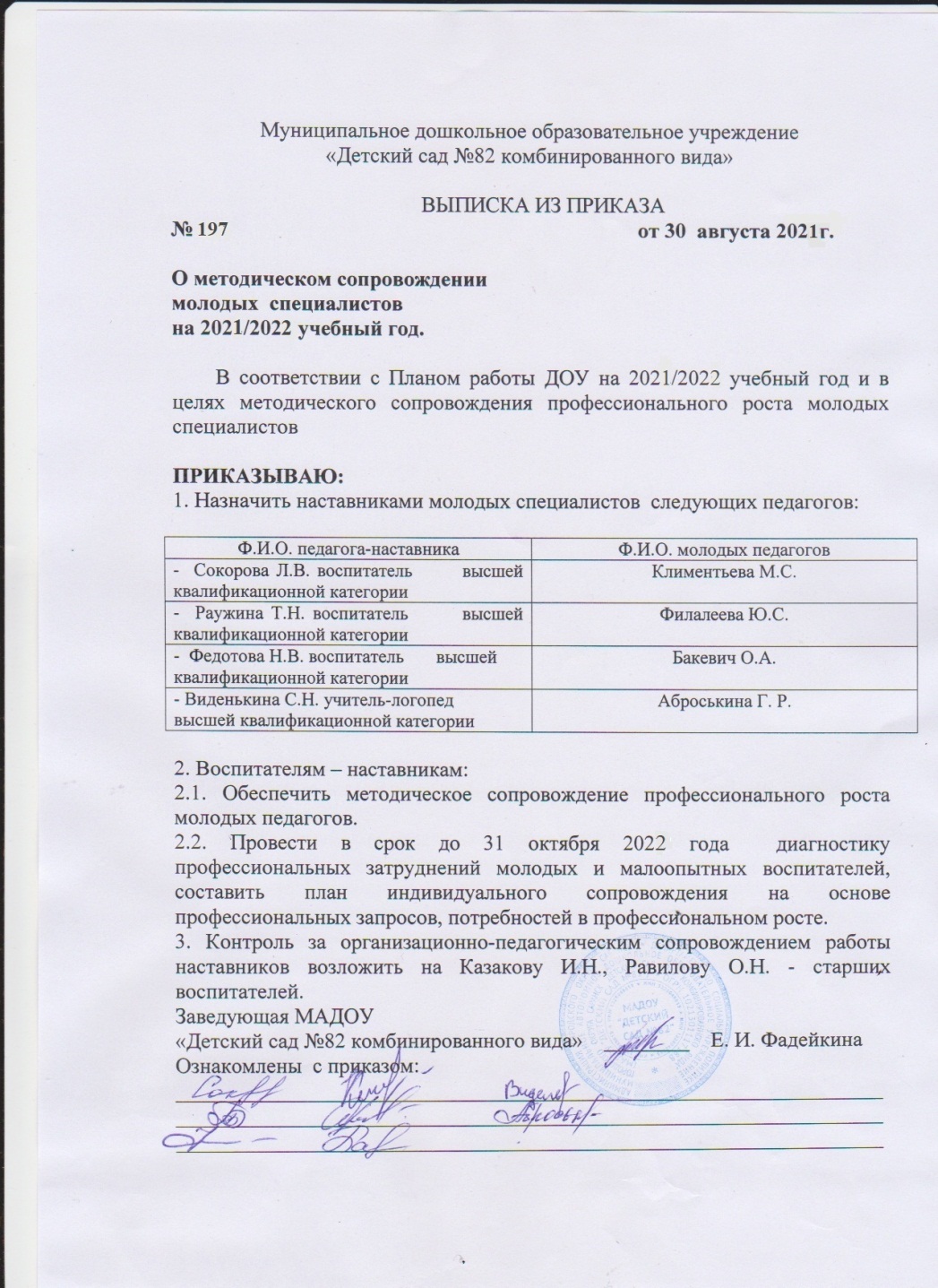 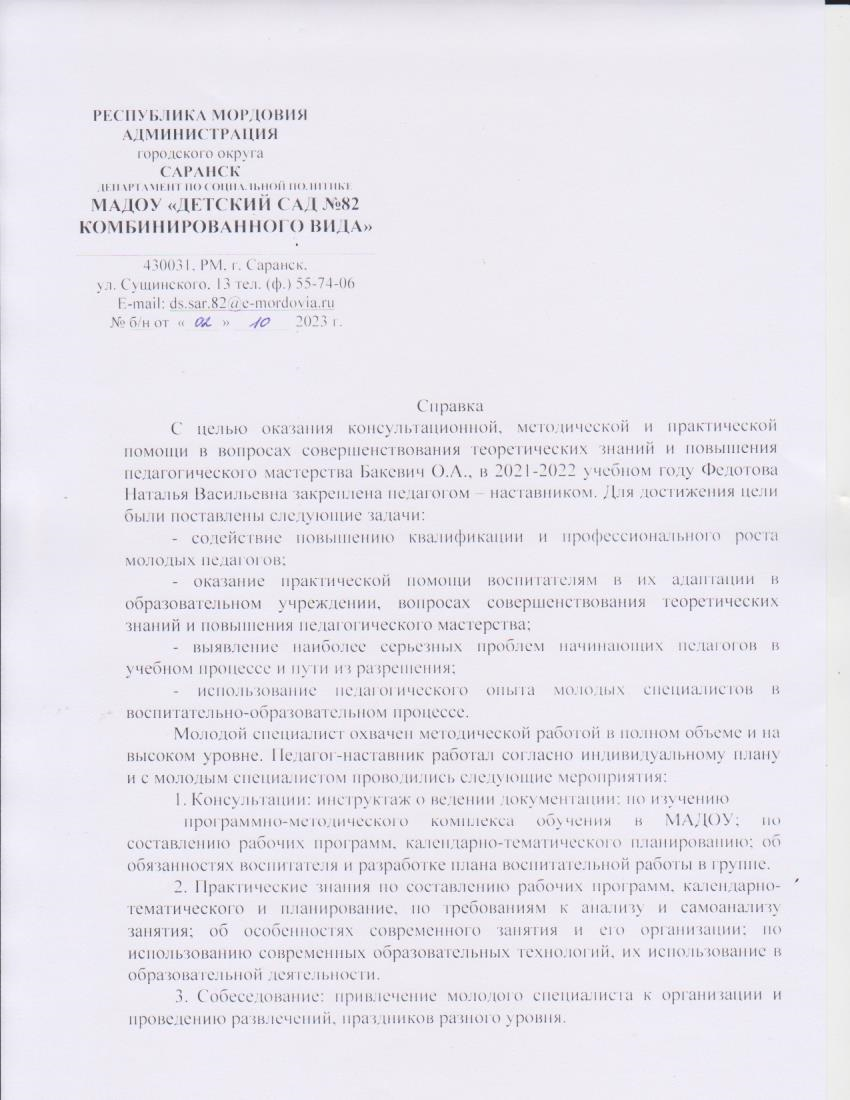 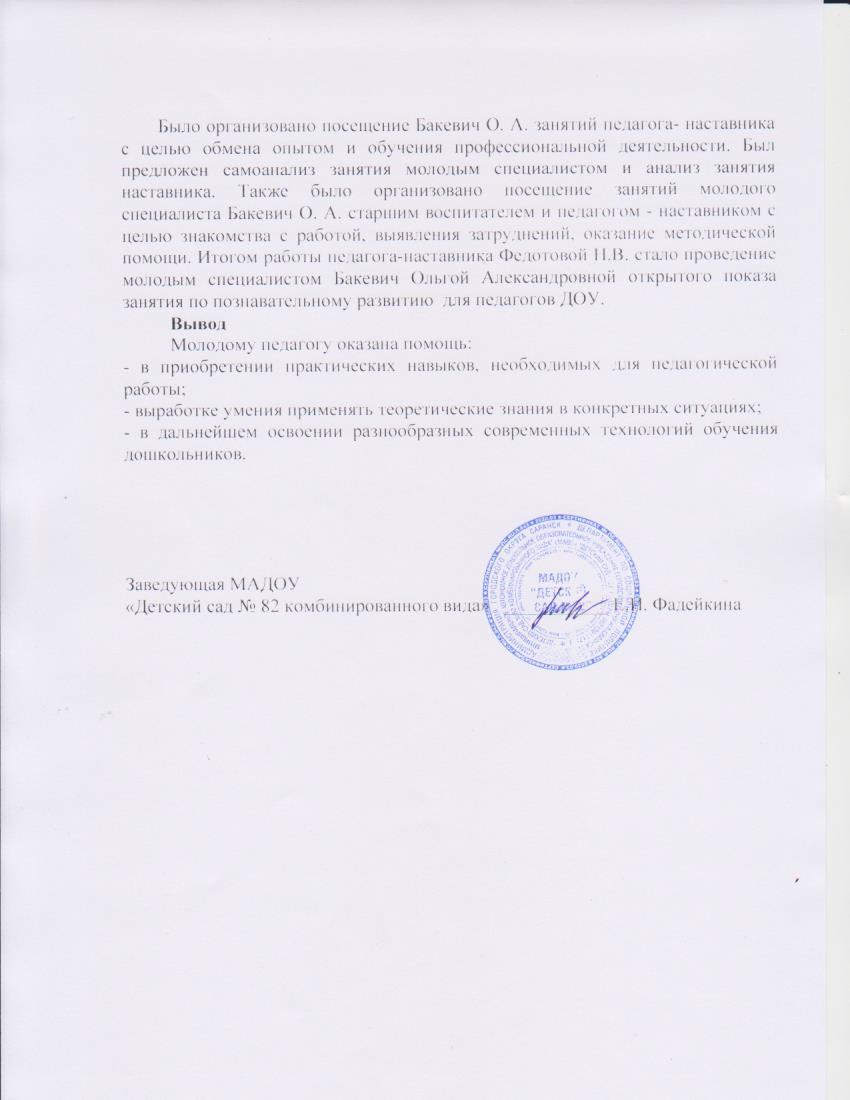 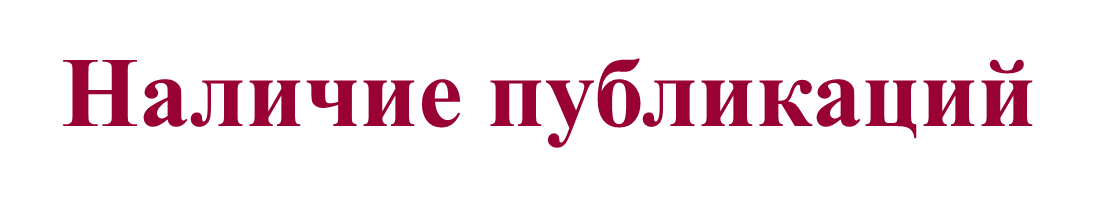 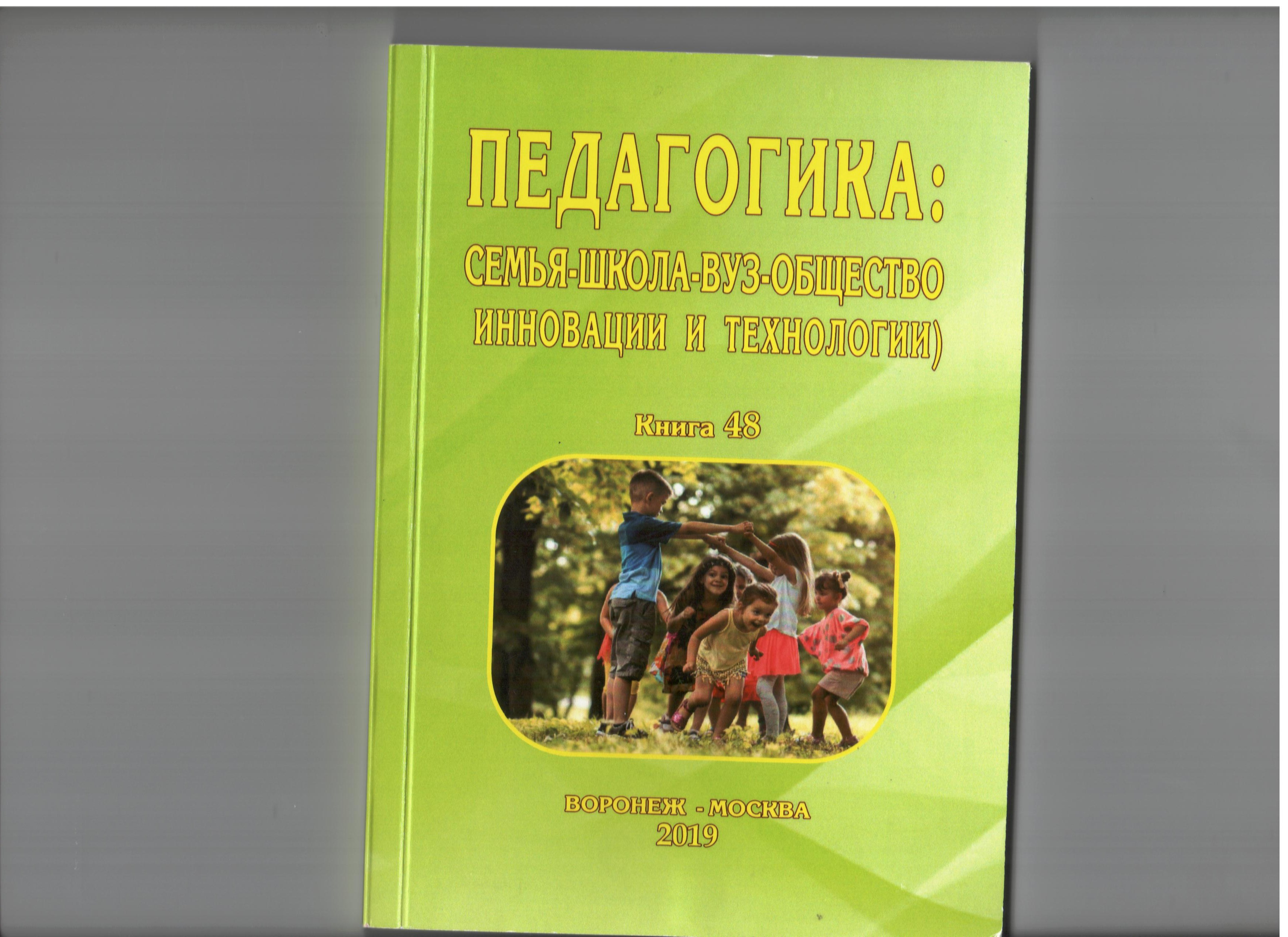 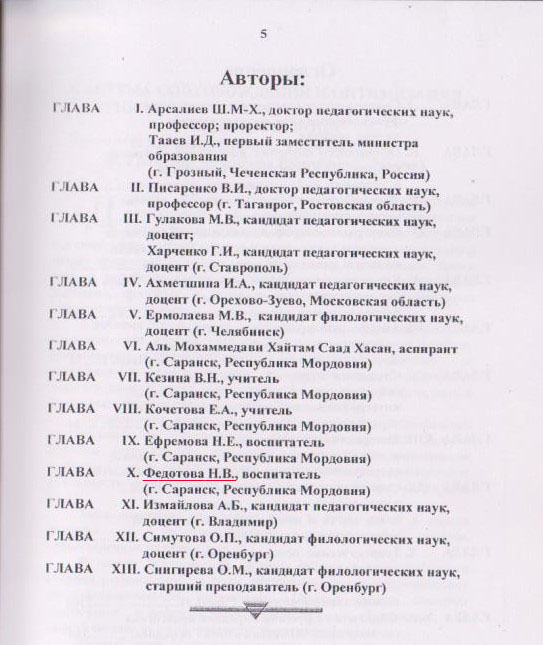 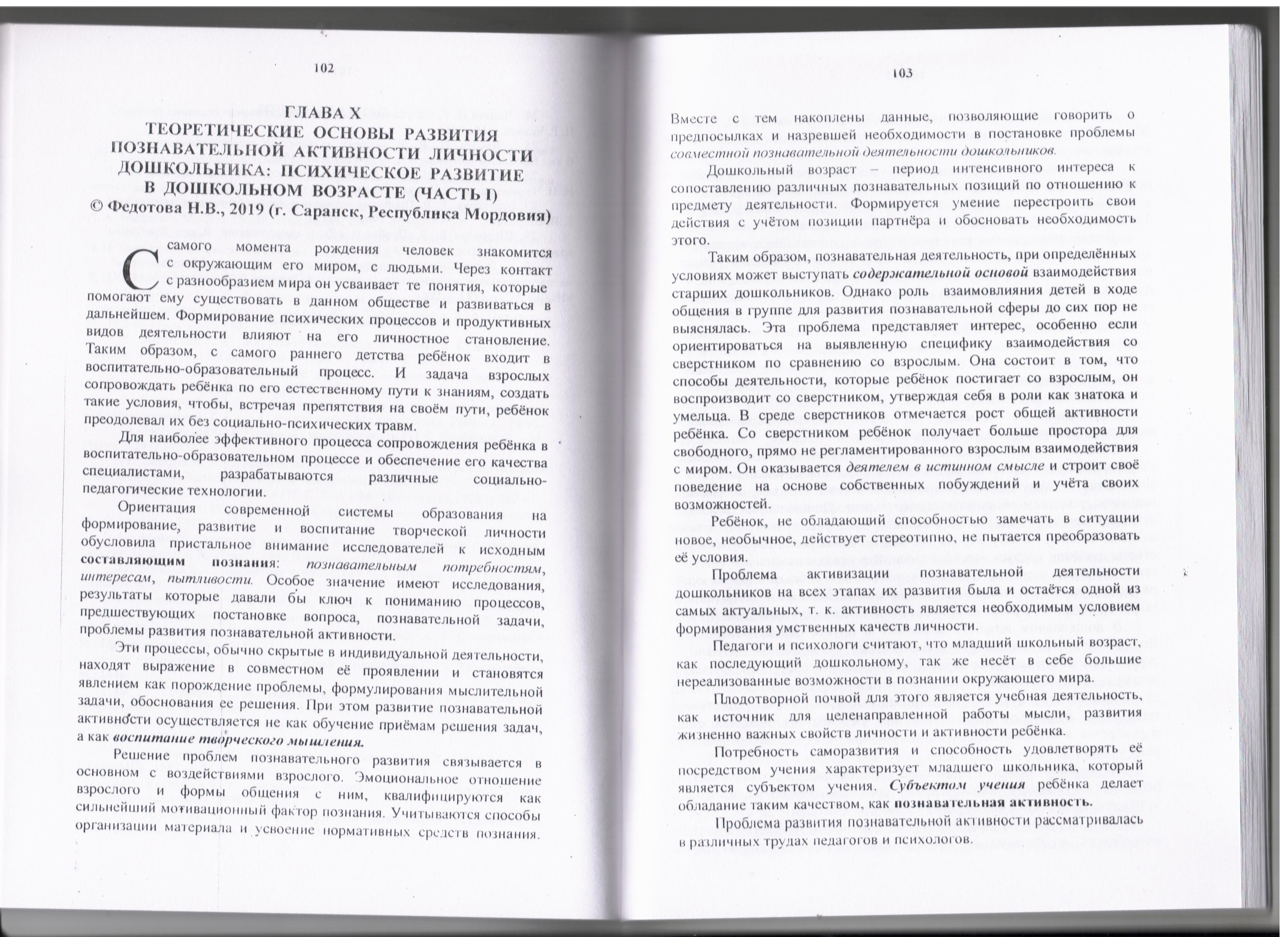 Интернет
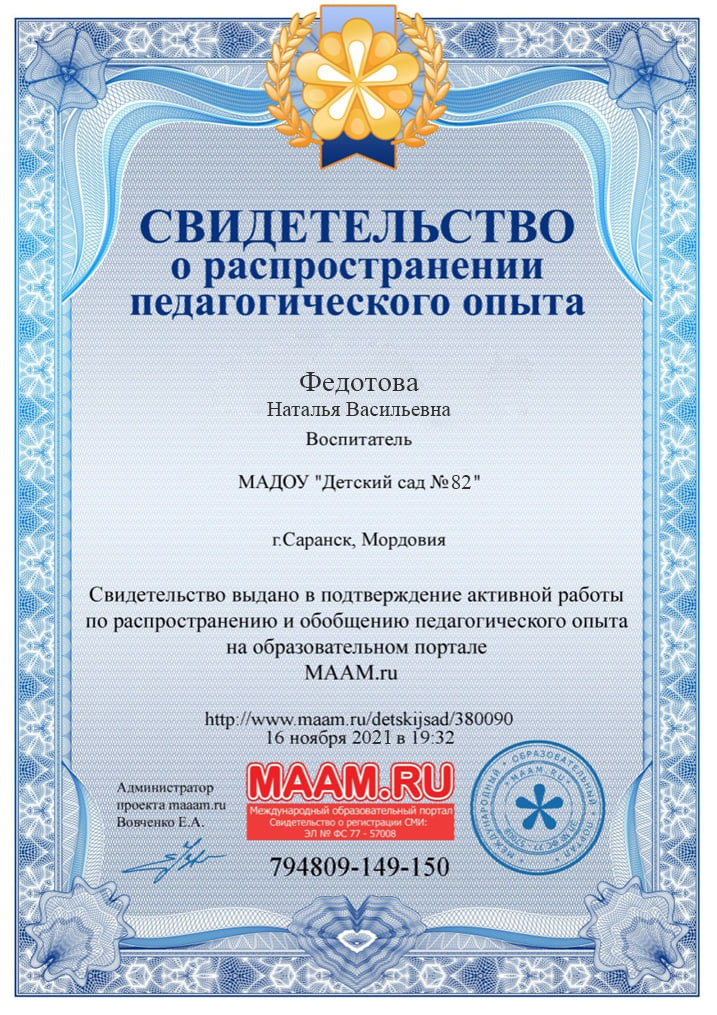 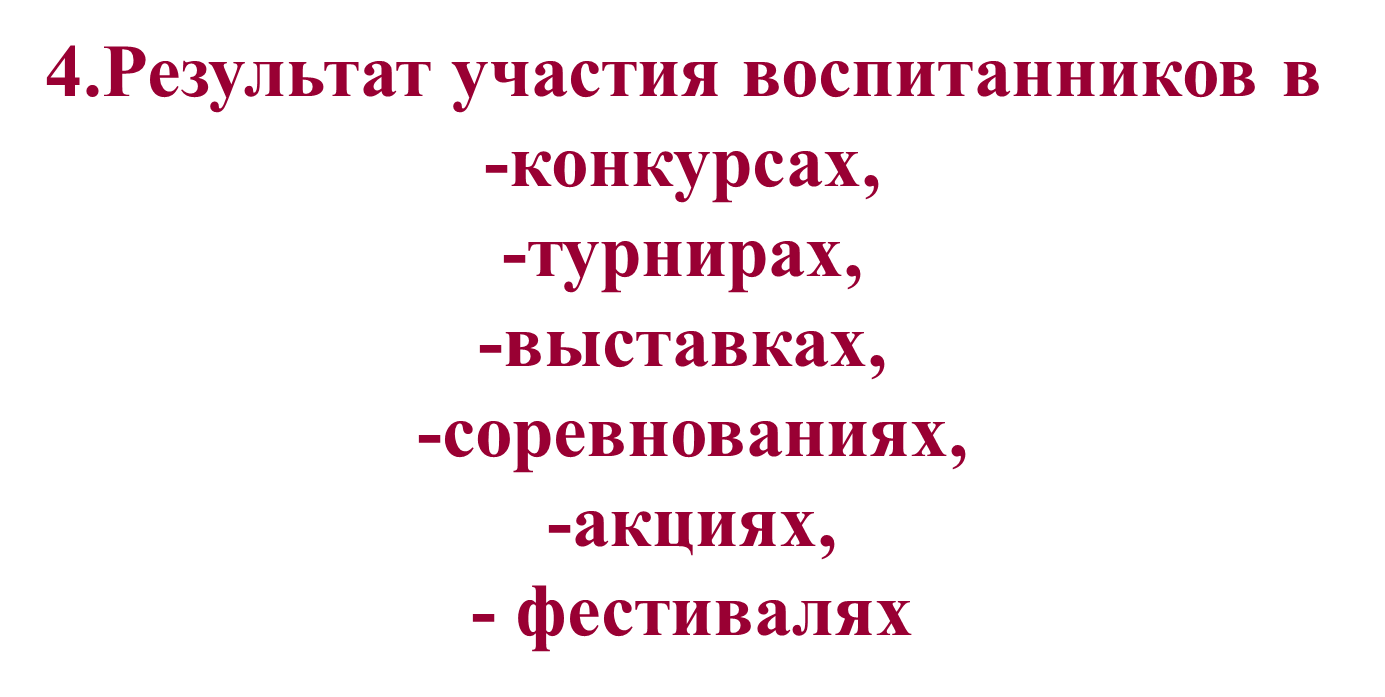 Муниципальный уровень
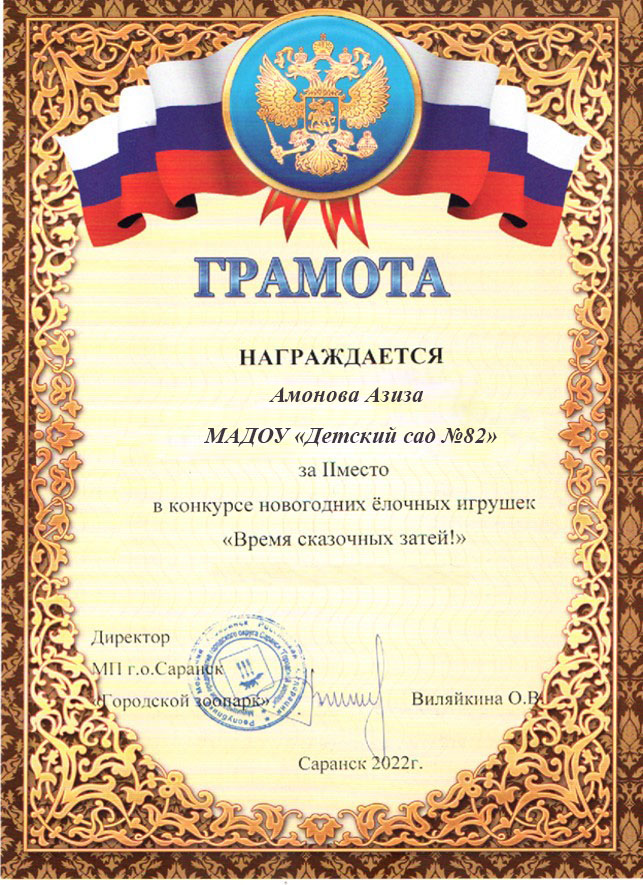 Республиканский уровень
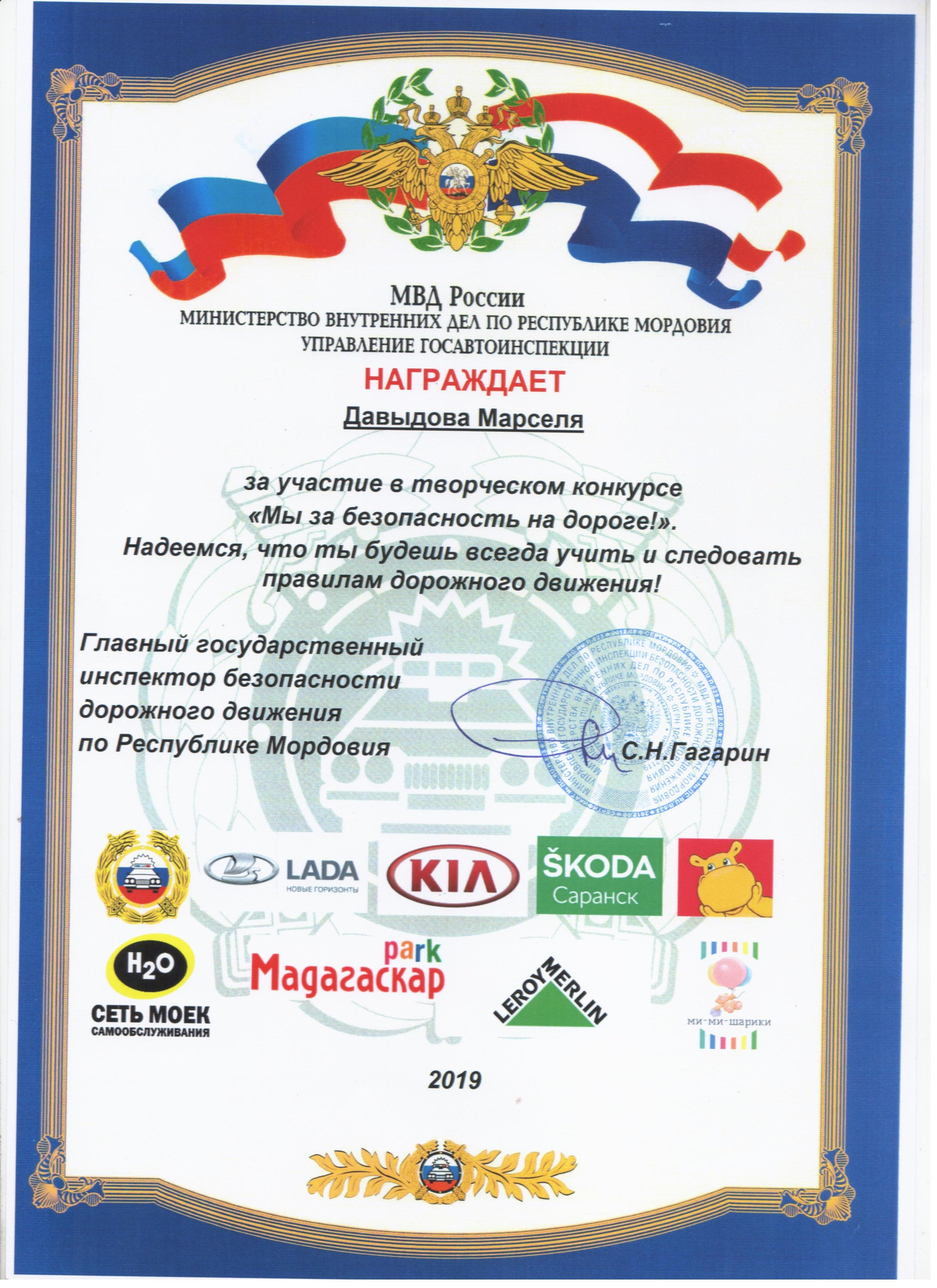 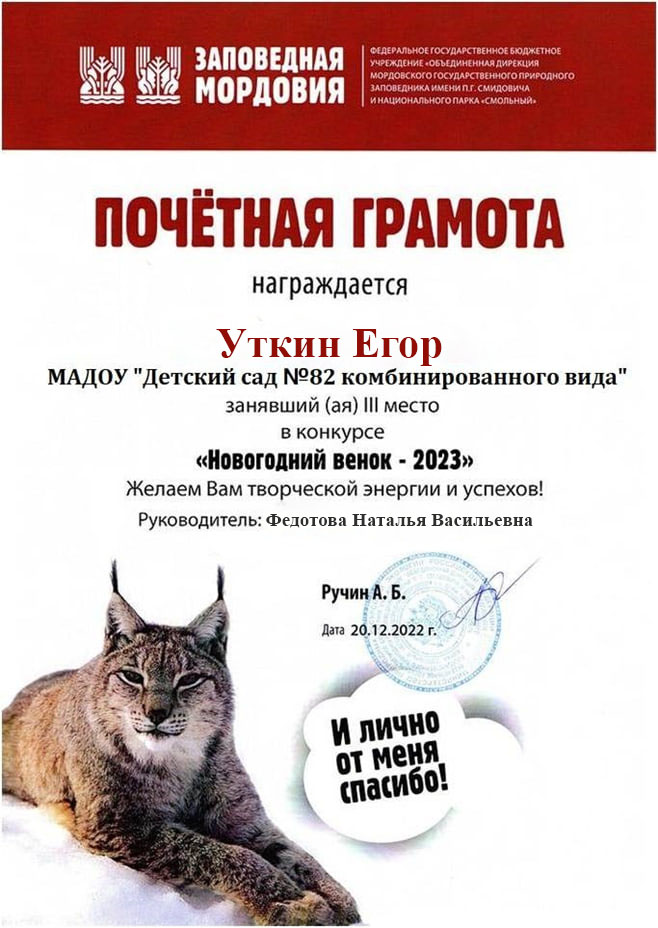 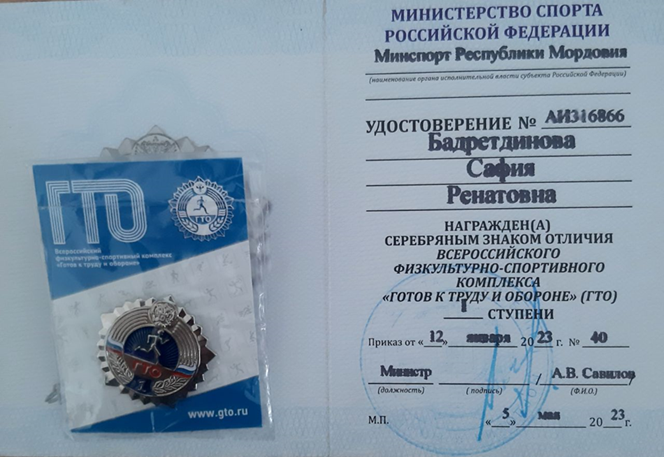 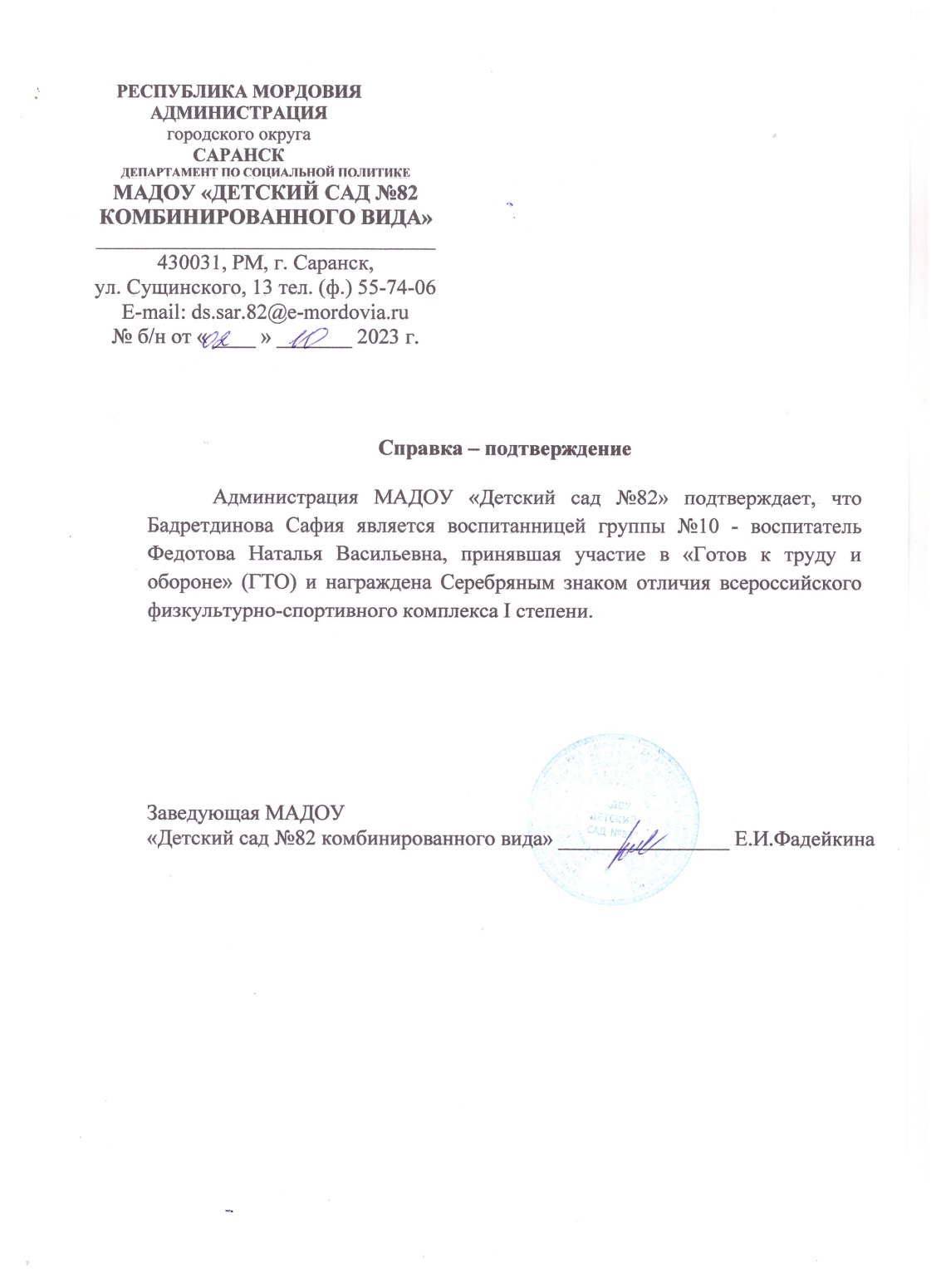 Всероссийский уровень
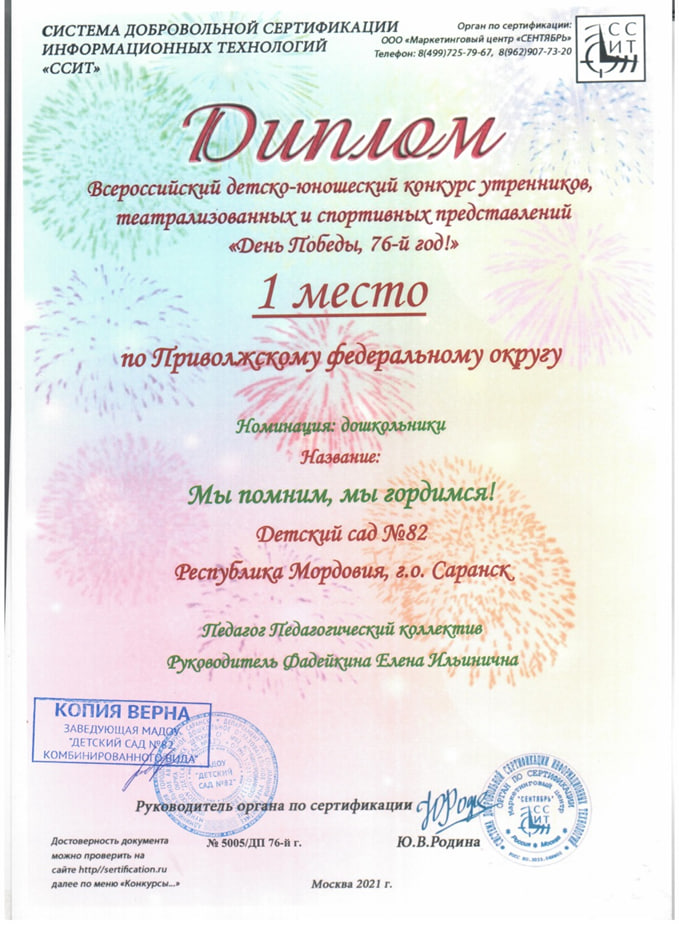 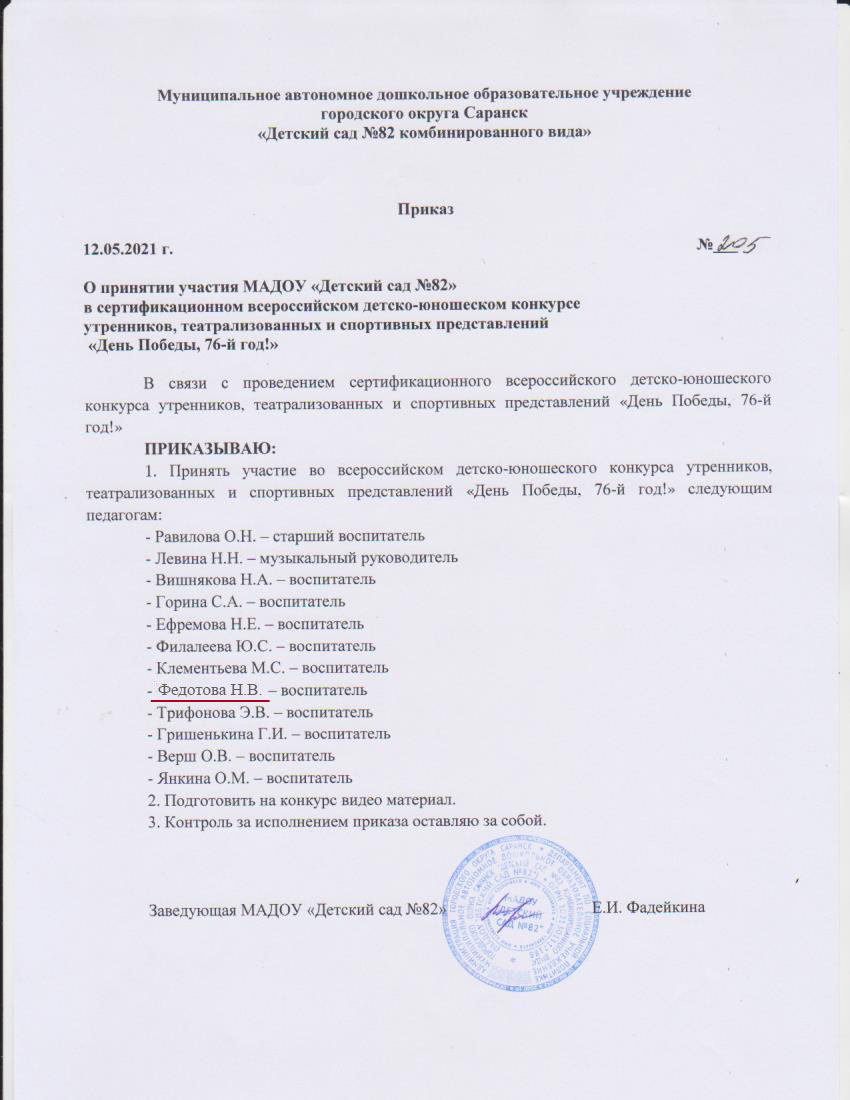 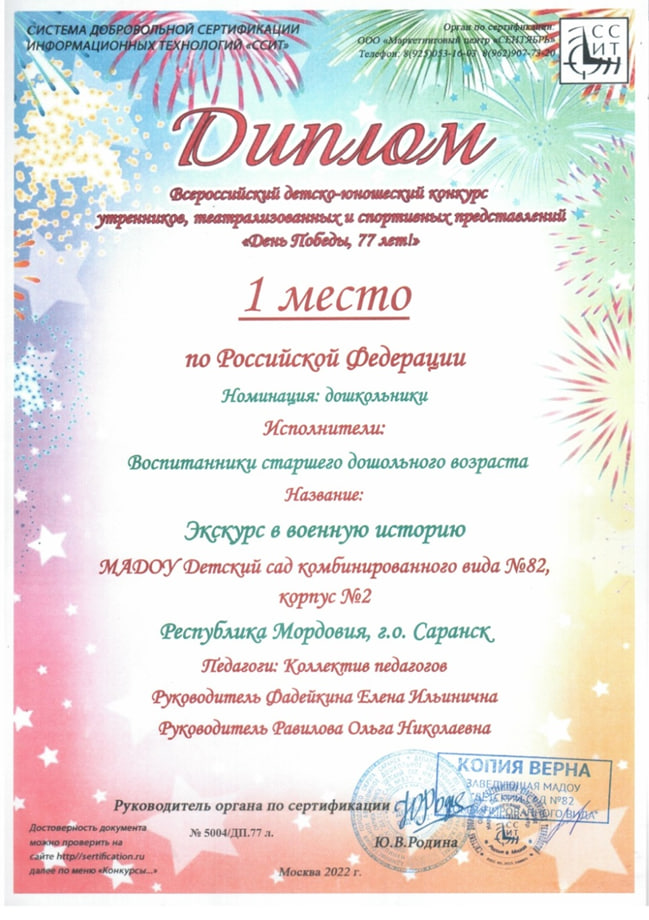 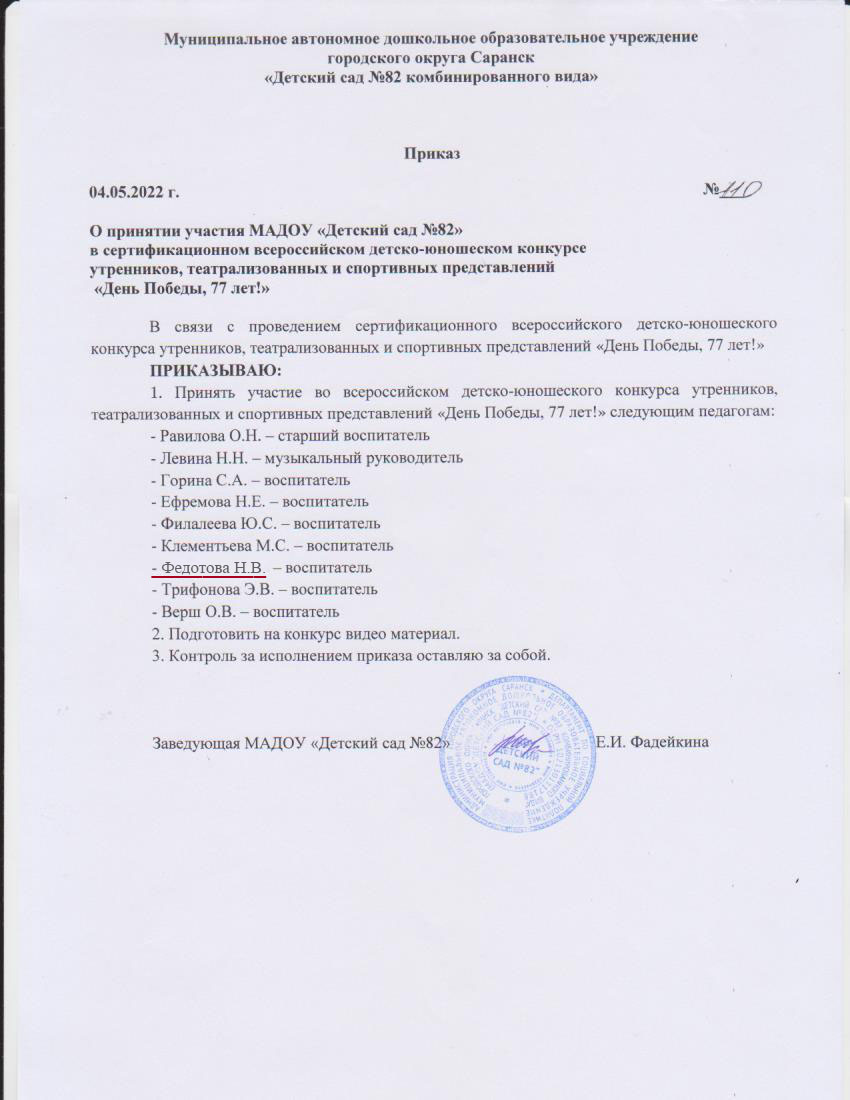 Интернет
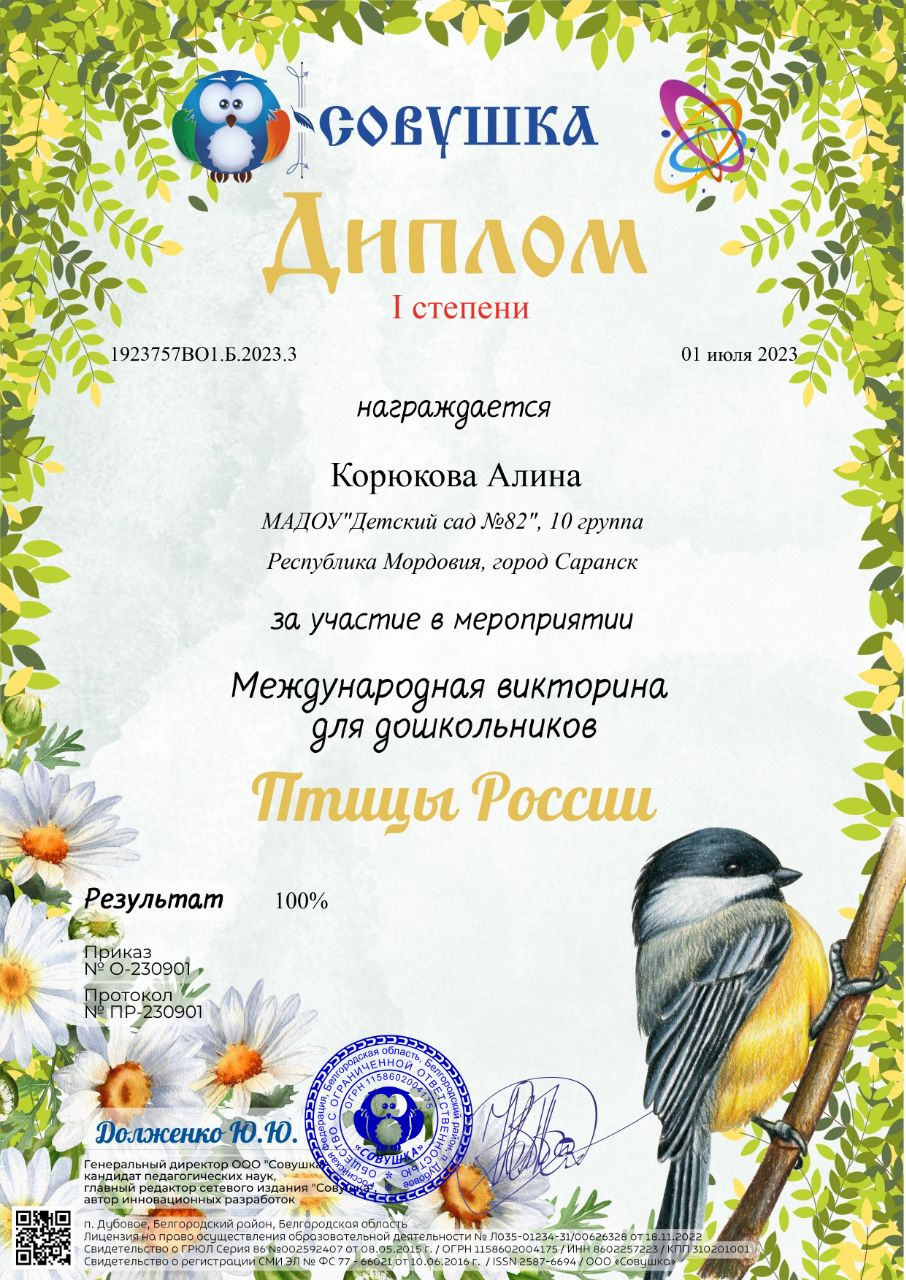 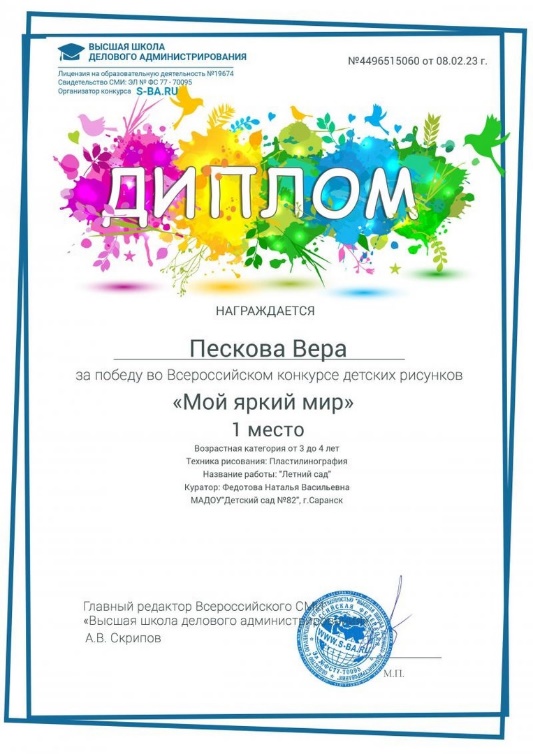 Наличие авторских программ, методических пособий
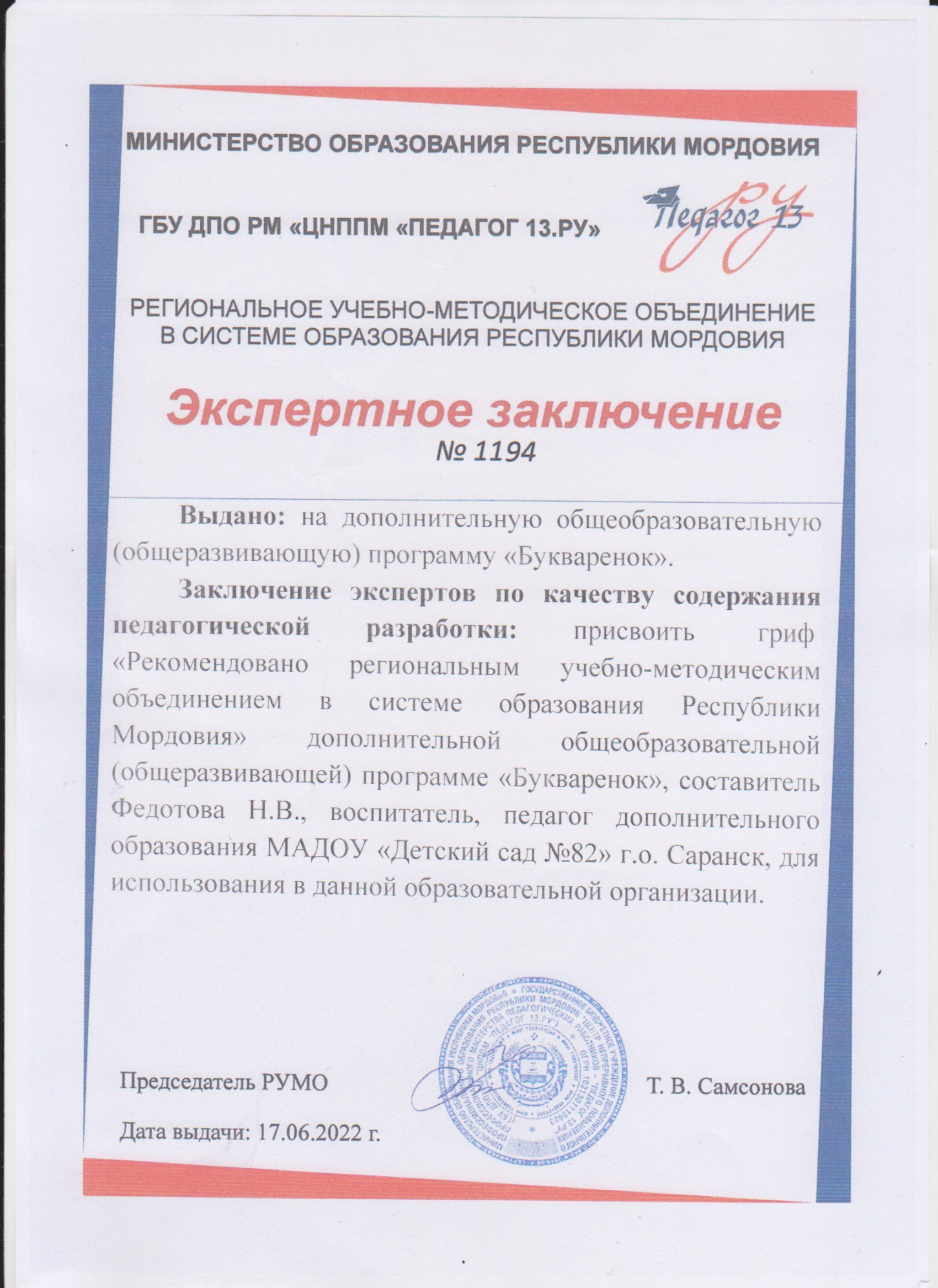 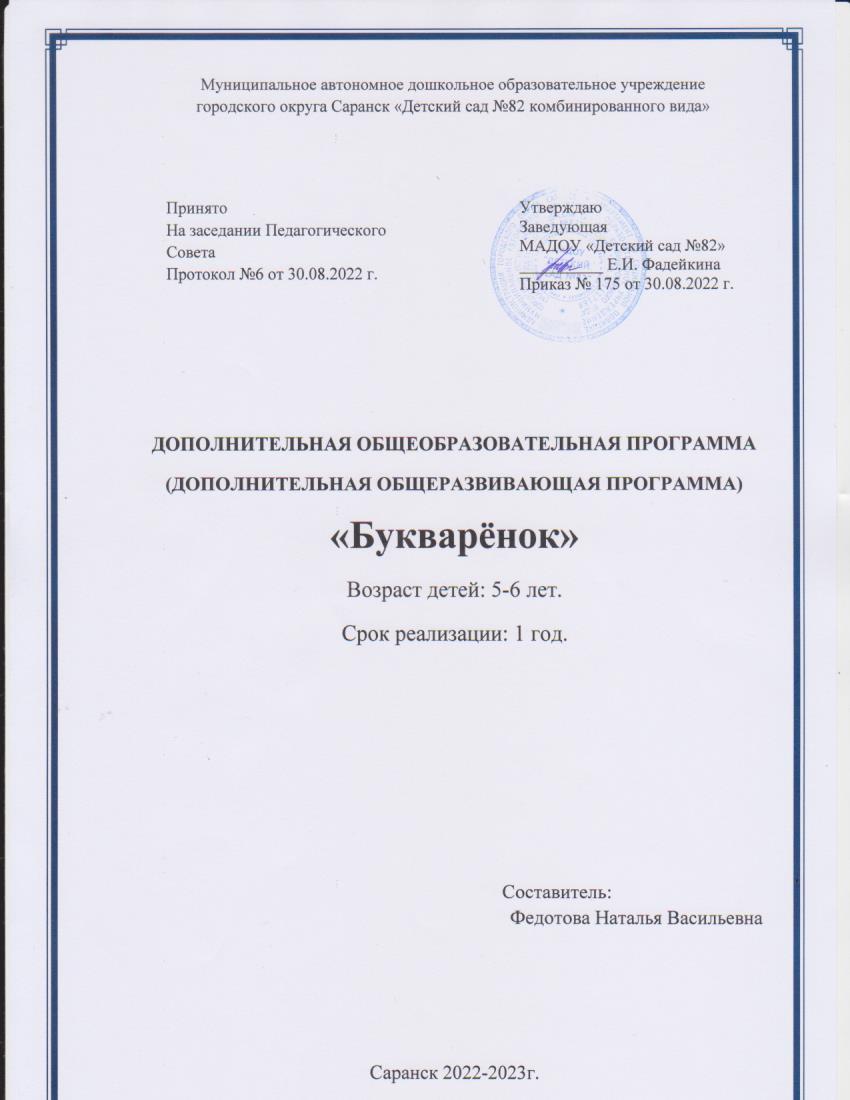 Выступления на заседаниях методических советов, научно – практических конференциях, педагогических чтениях, семинарах, секциях, радиопередачах
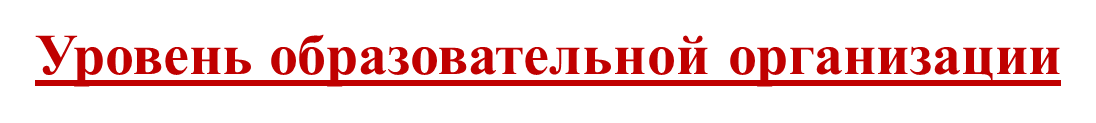 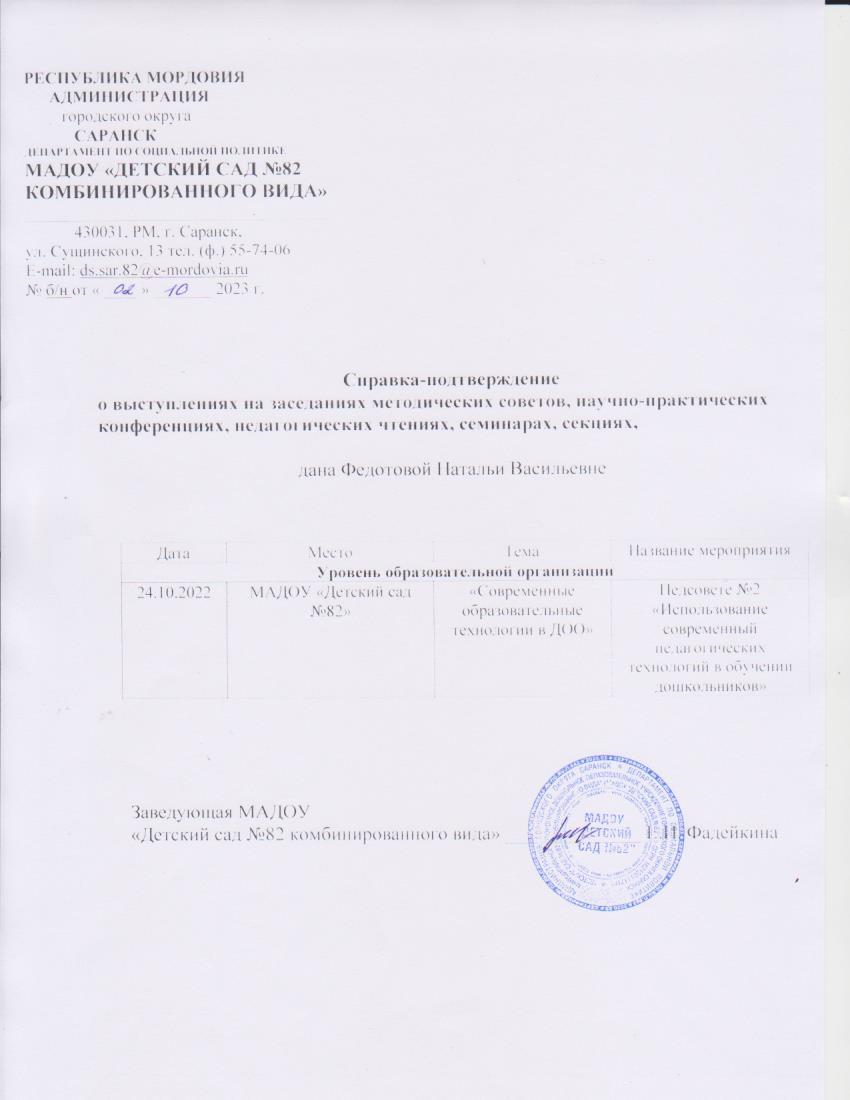 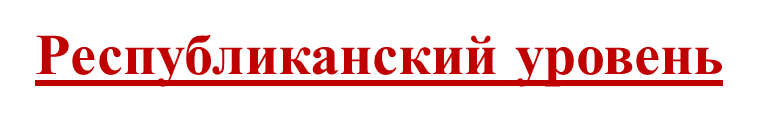 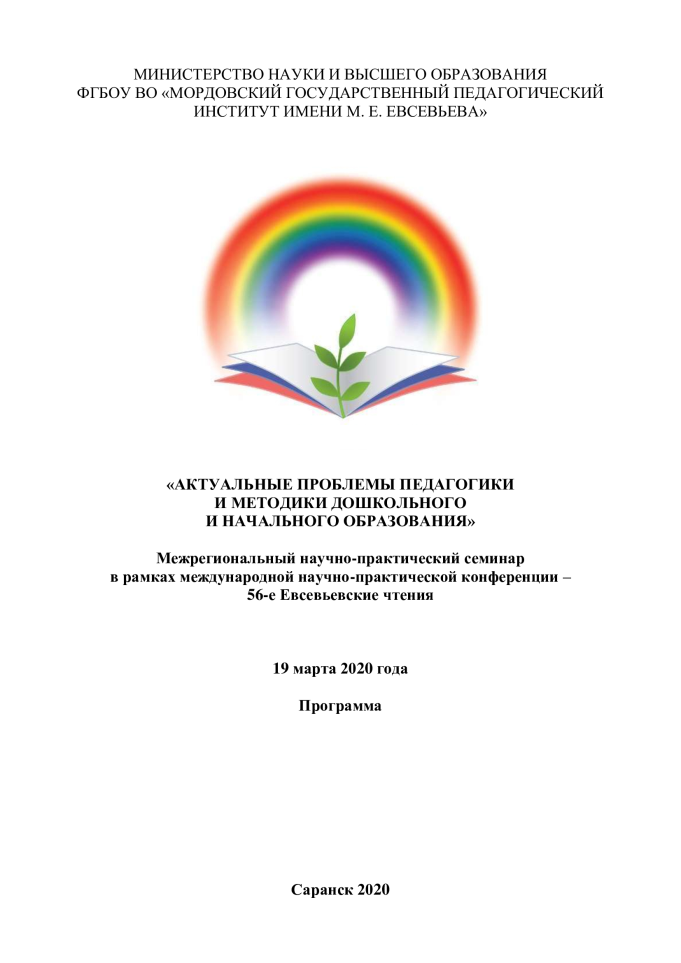 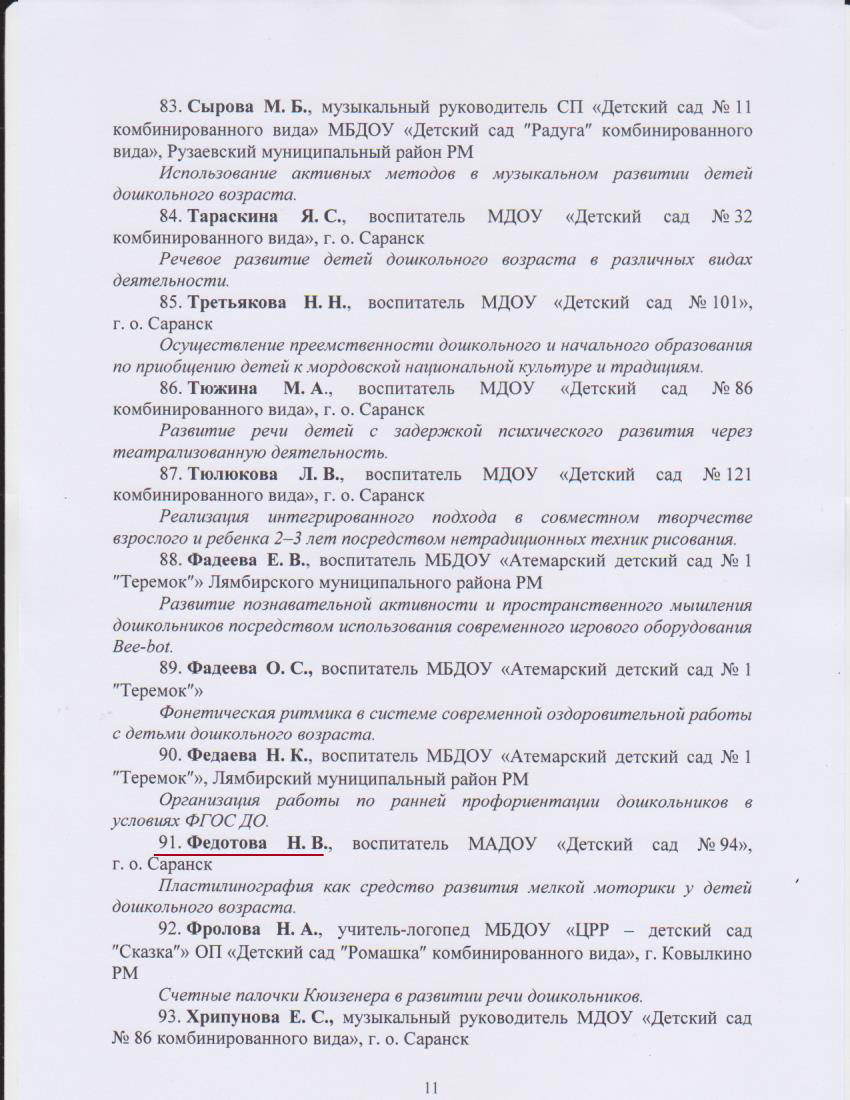 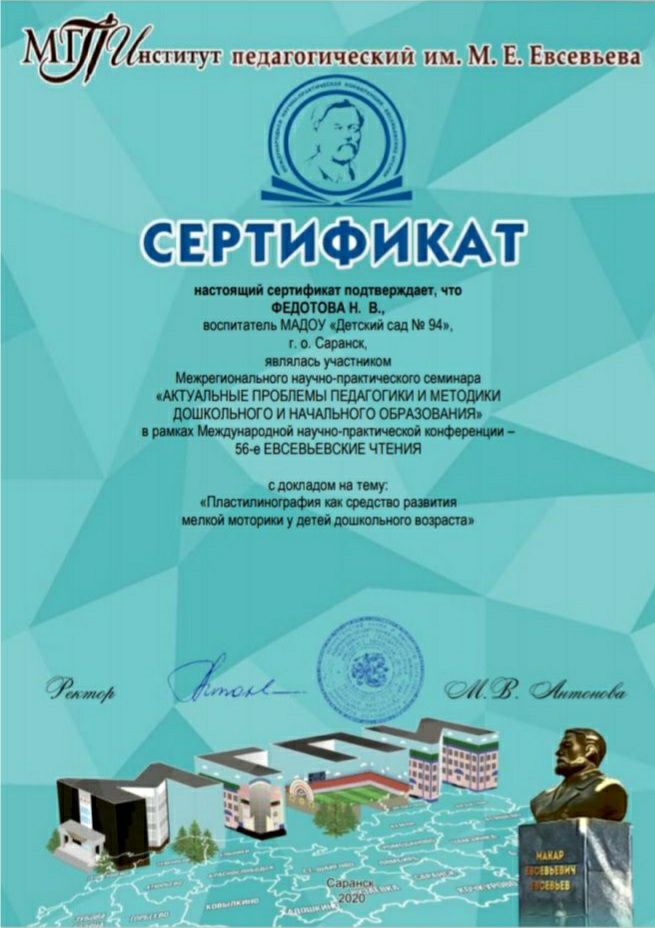 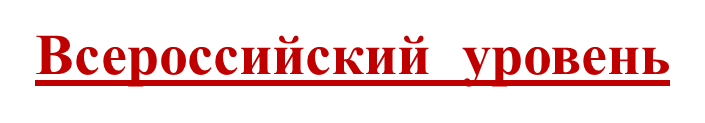 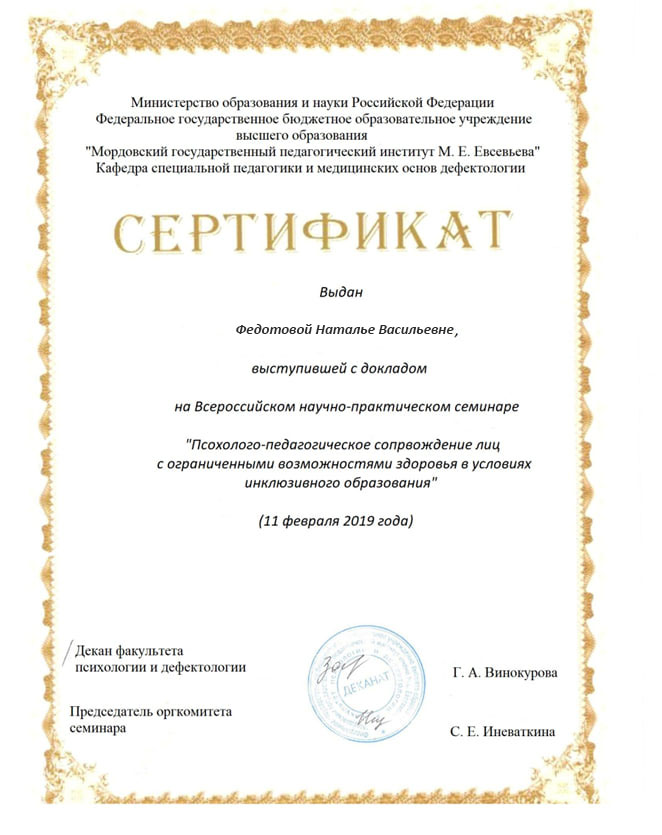 Проведение  открытых занятий, мастер – классов, мероприятий
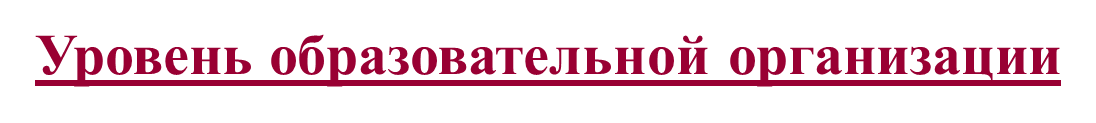 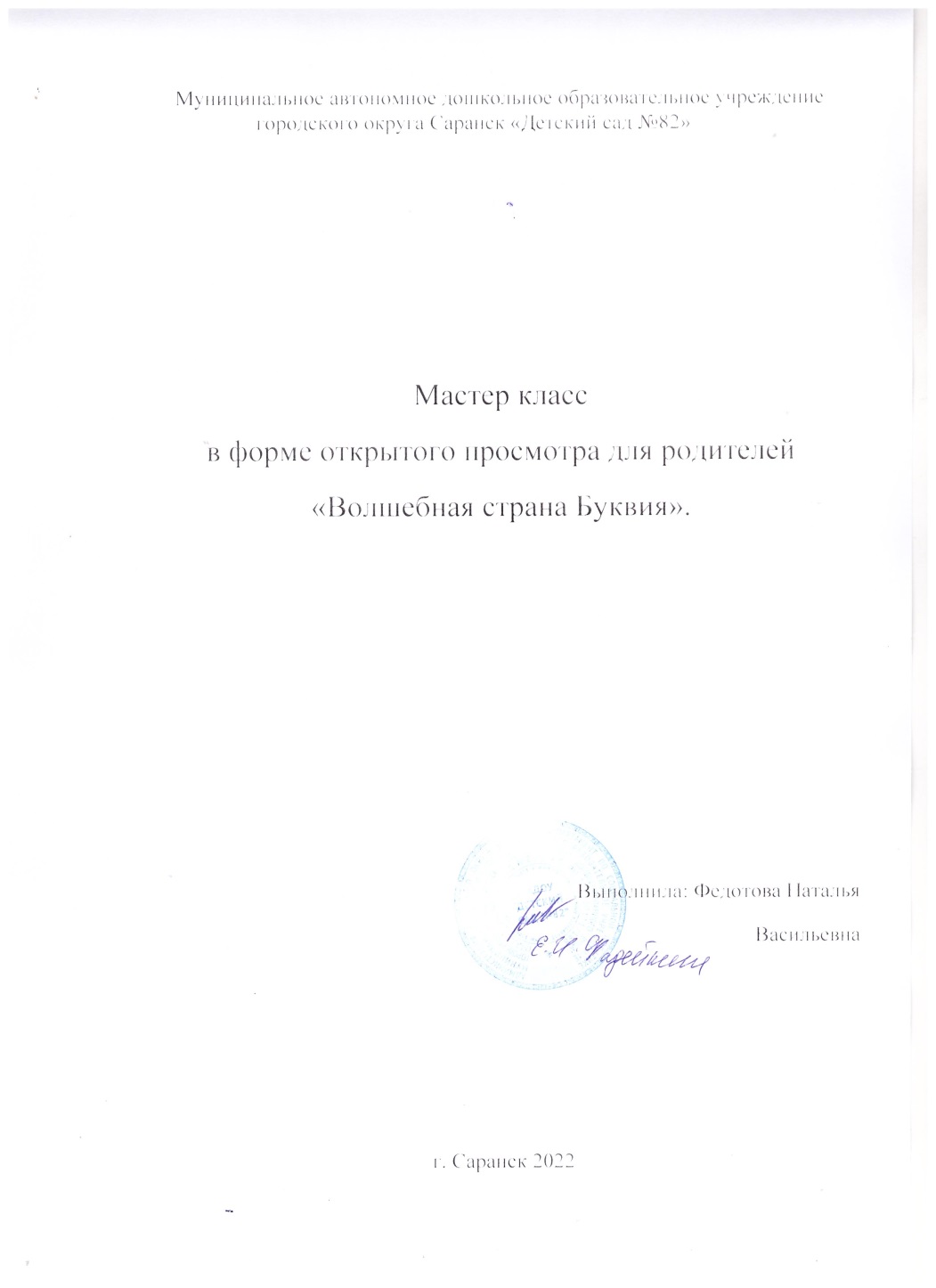 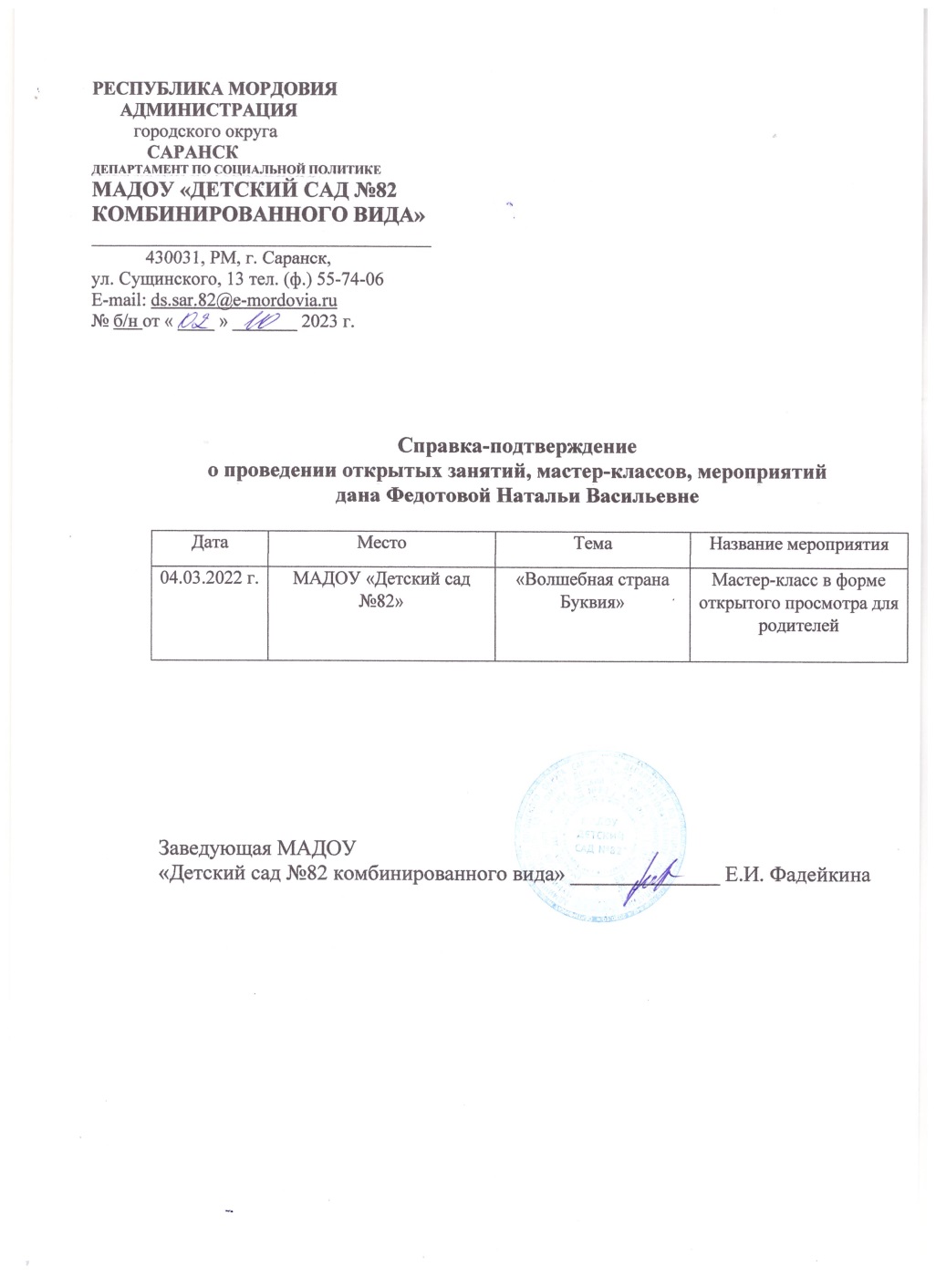 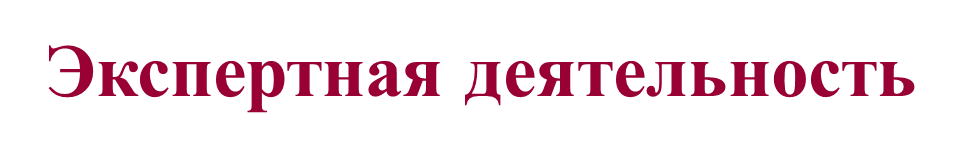 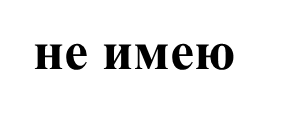 Общественно педагогическая активность: участие в комиссиях, педагогических сообществах, в жюри, в конкурсах
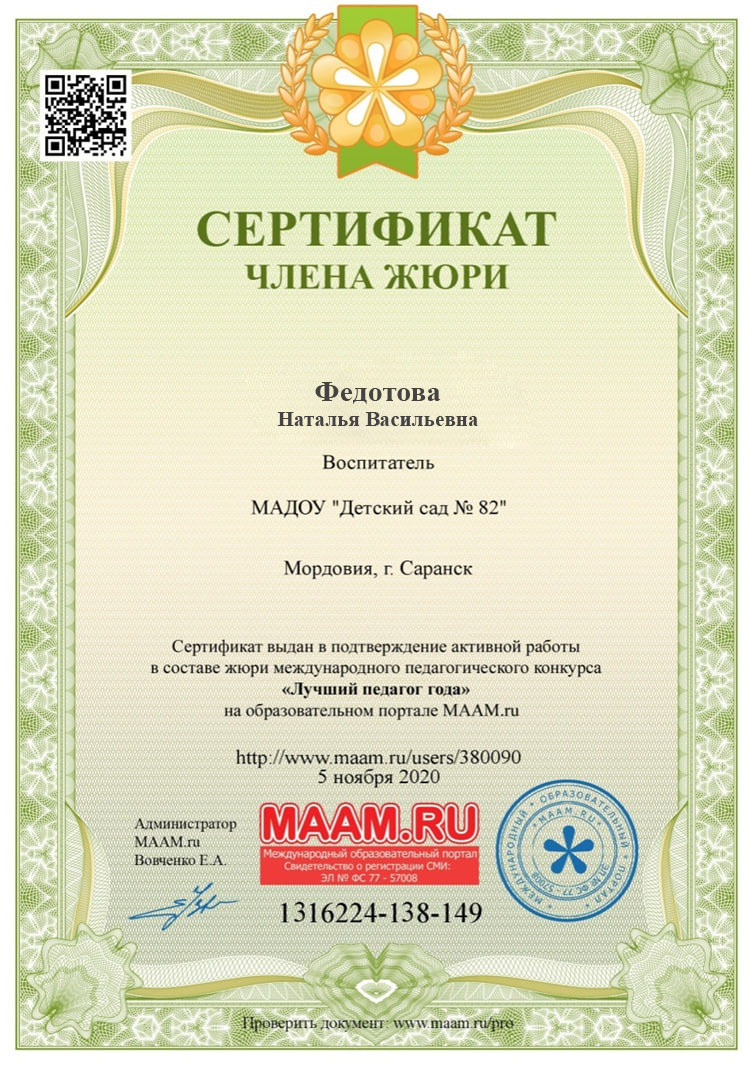 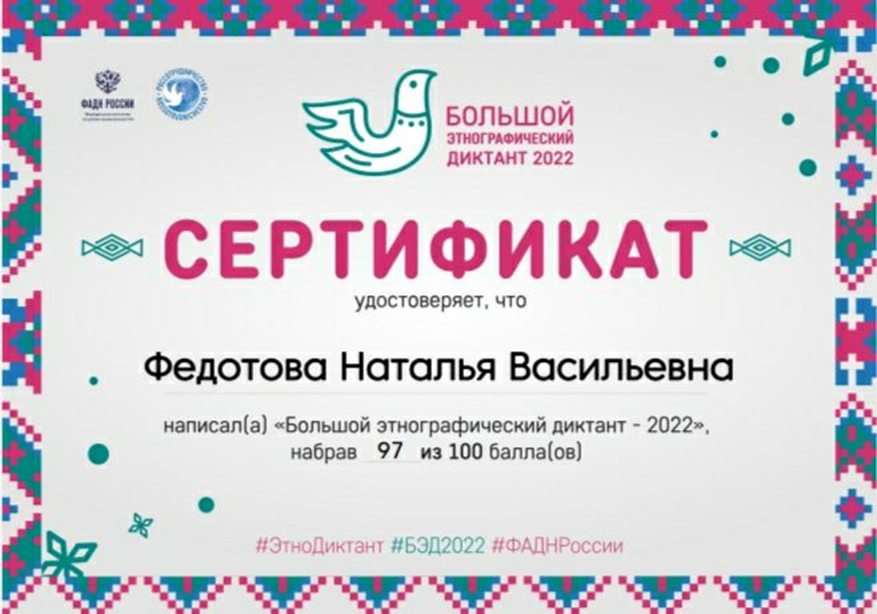 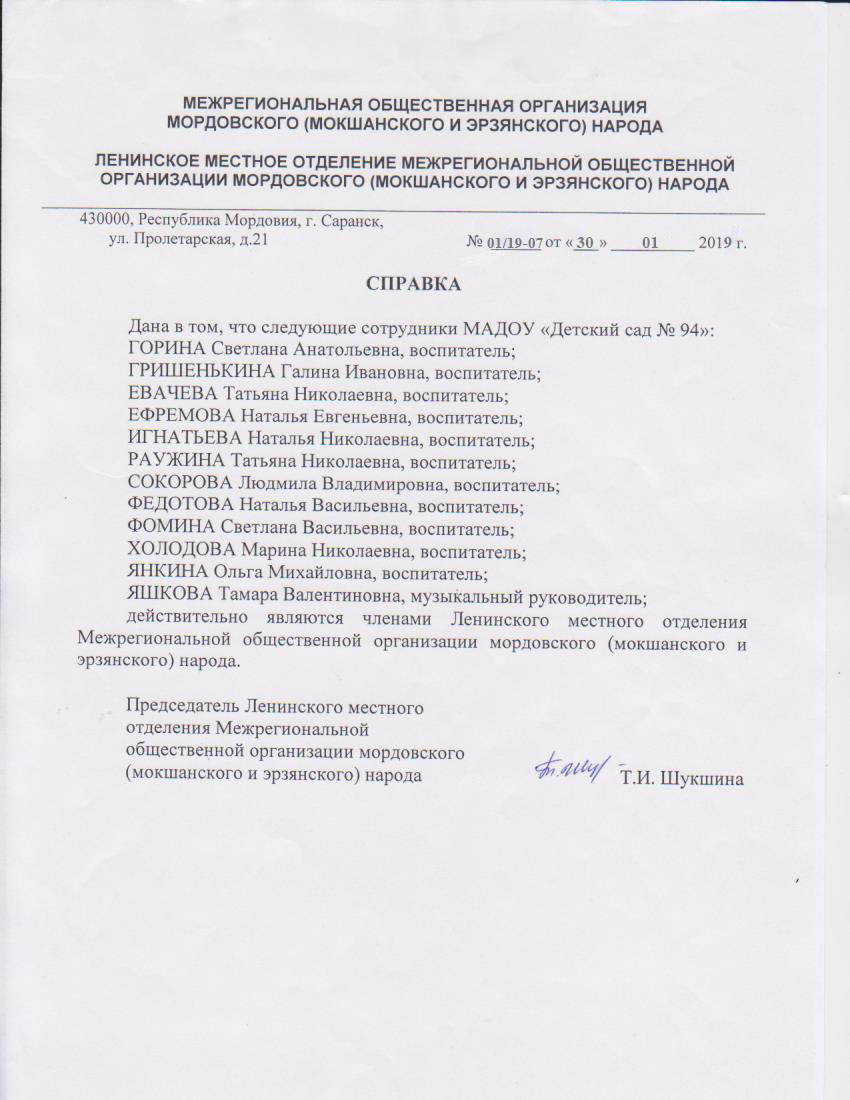 Позитивные результаты работы с воспитанниками
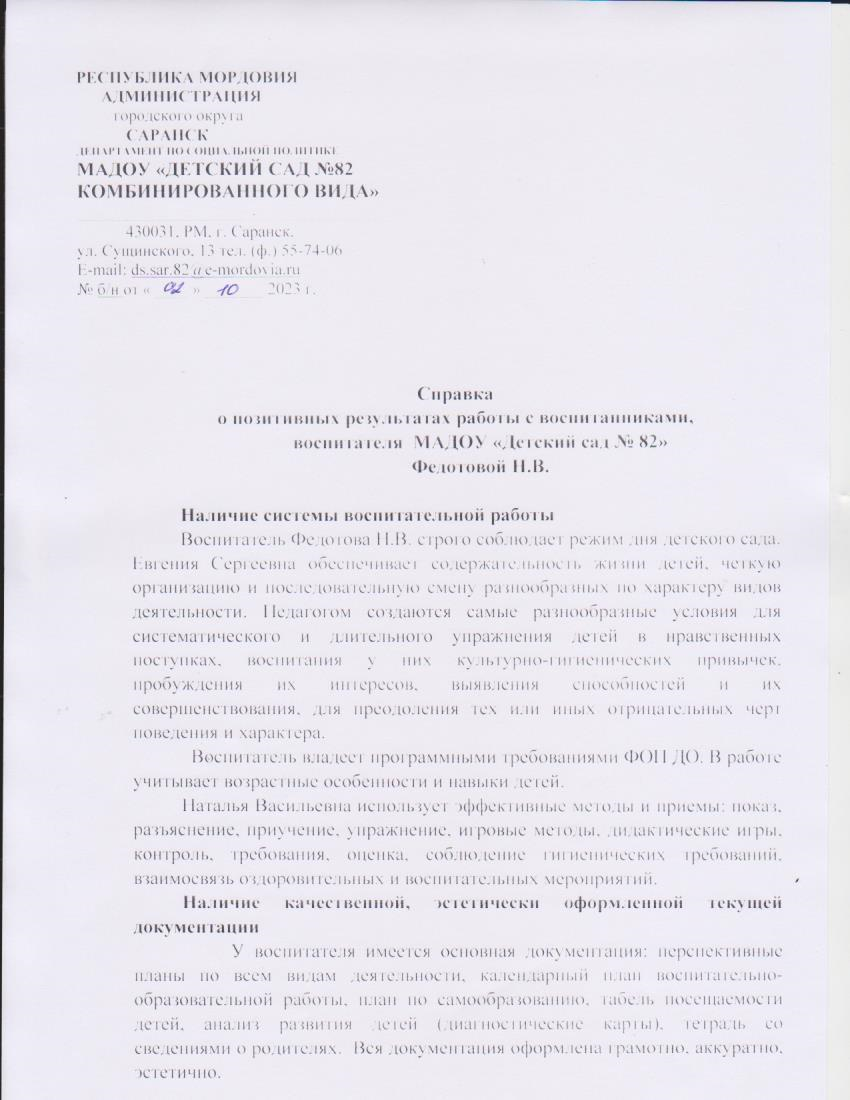 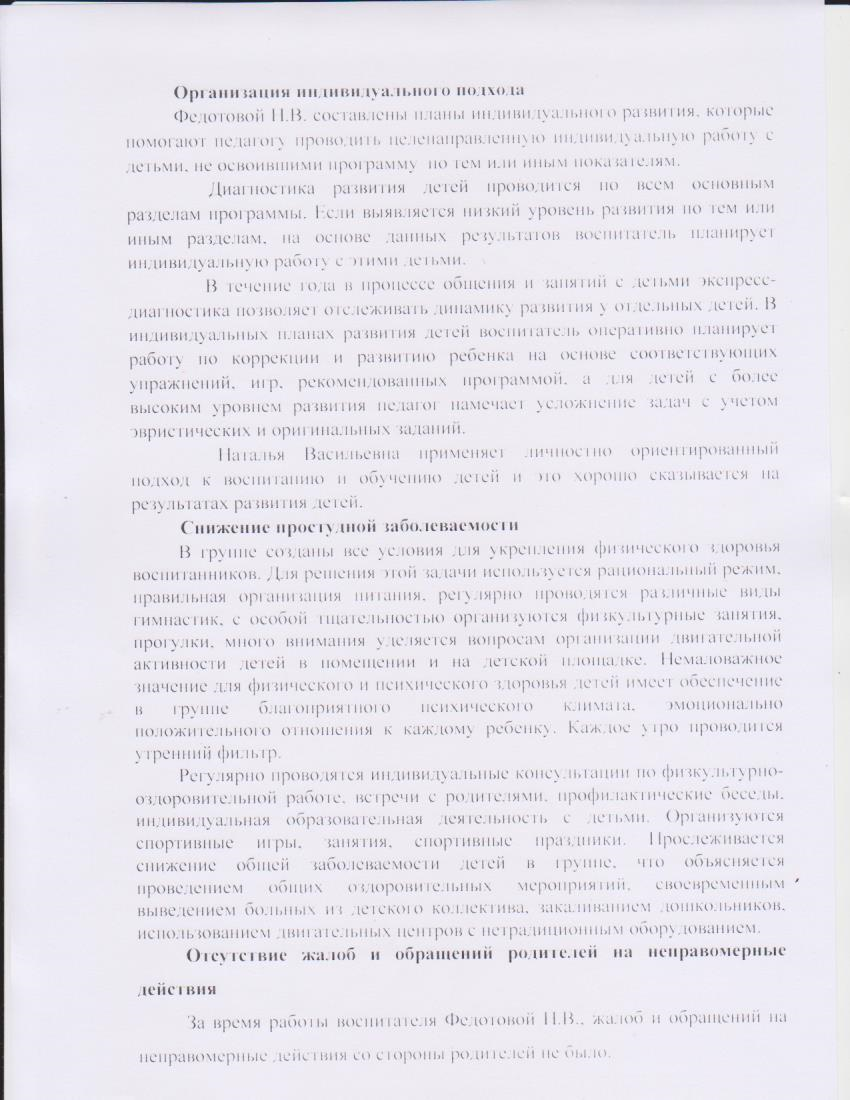 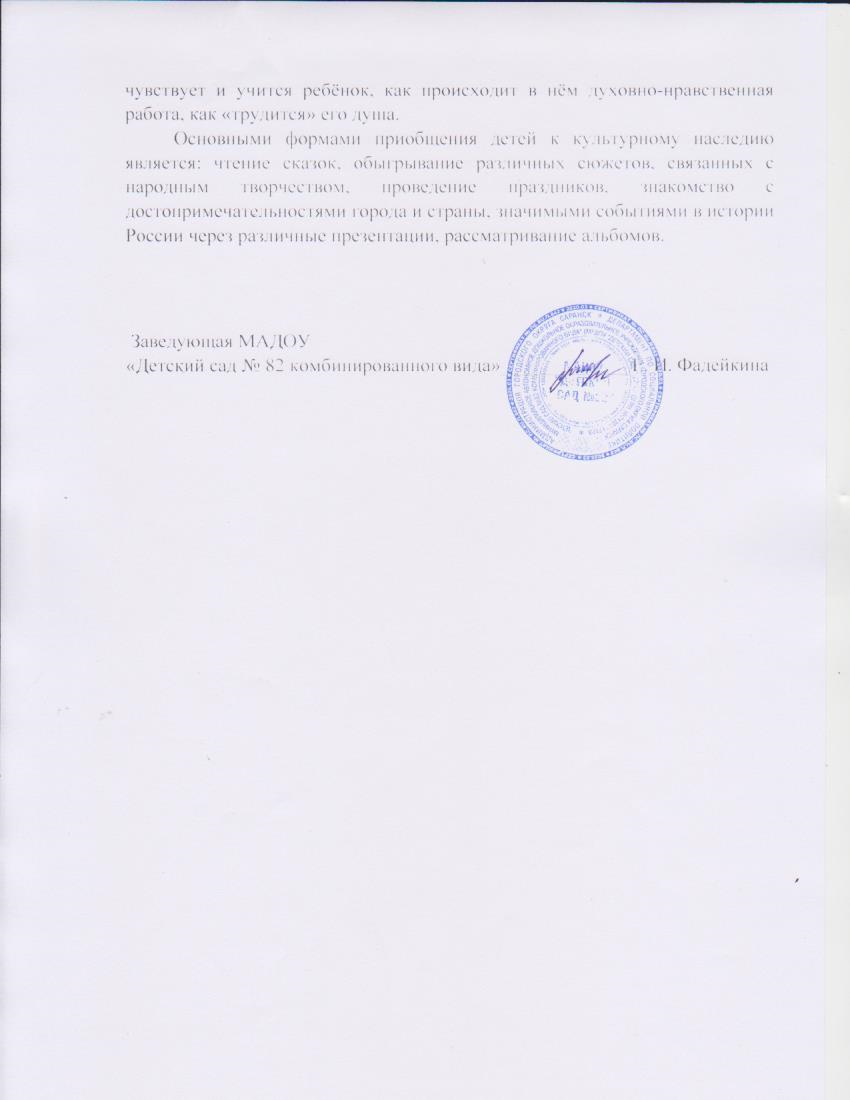 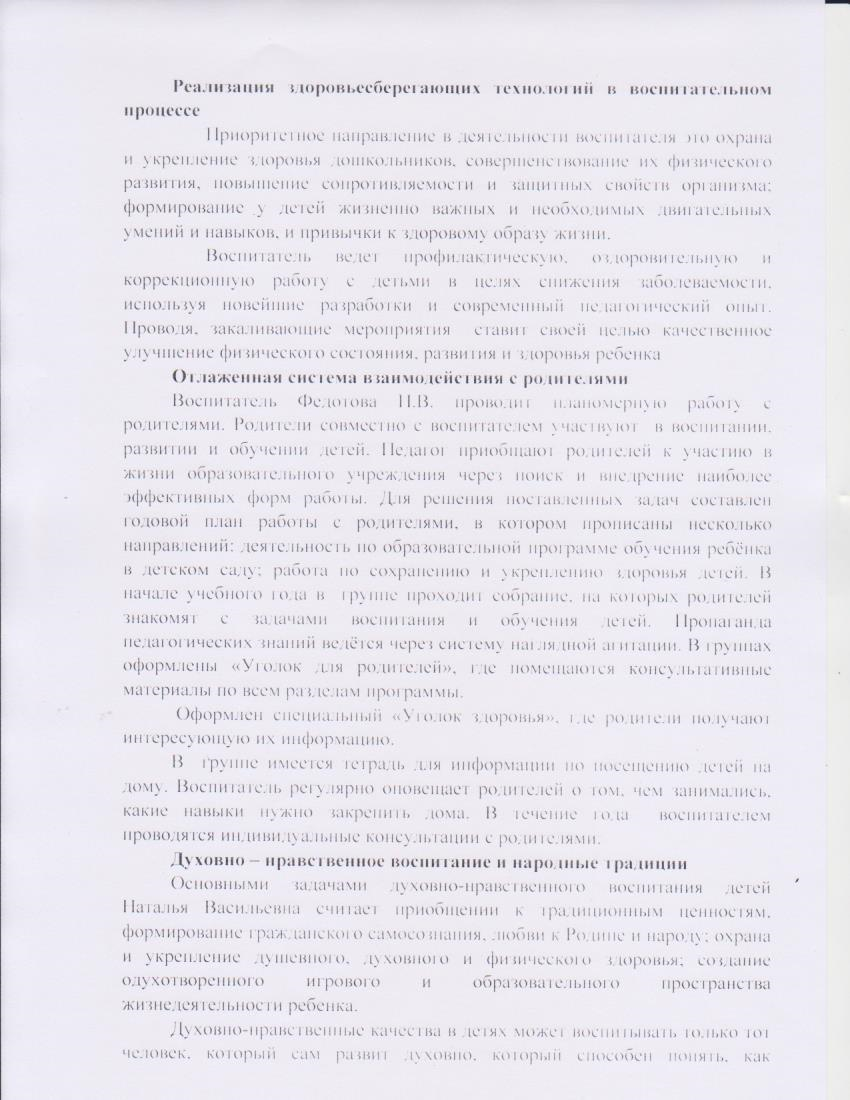 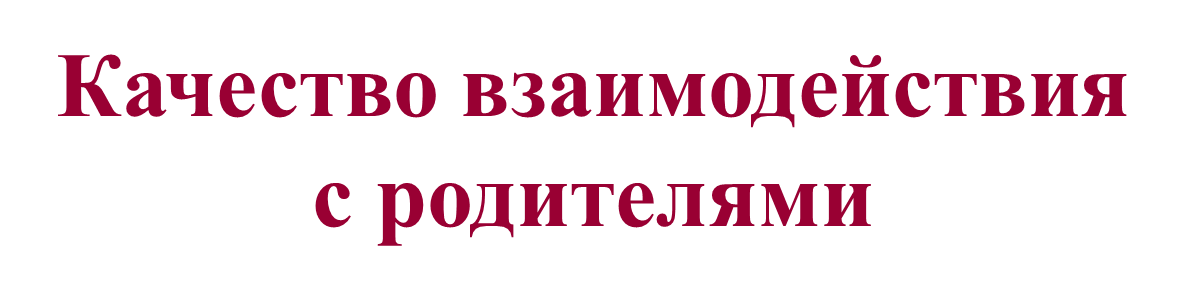 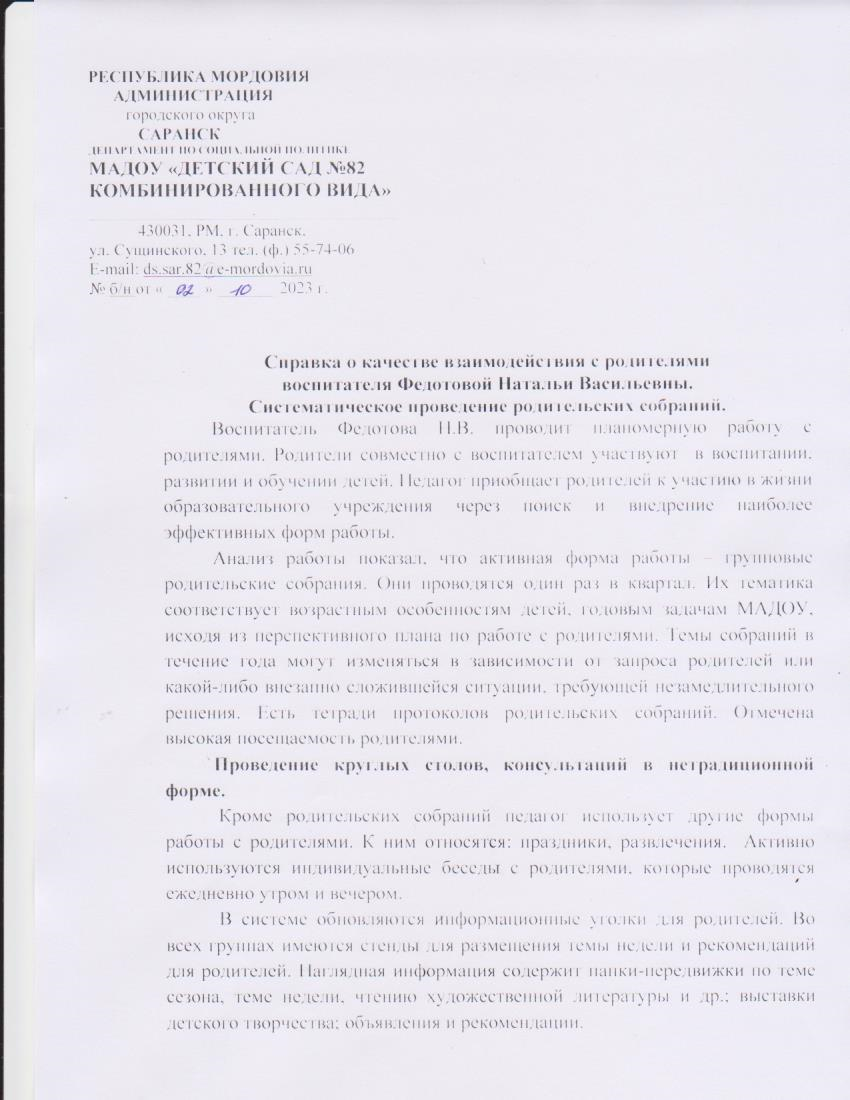 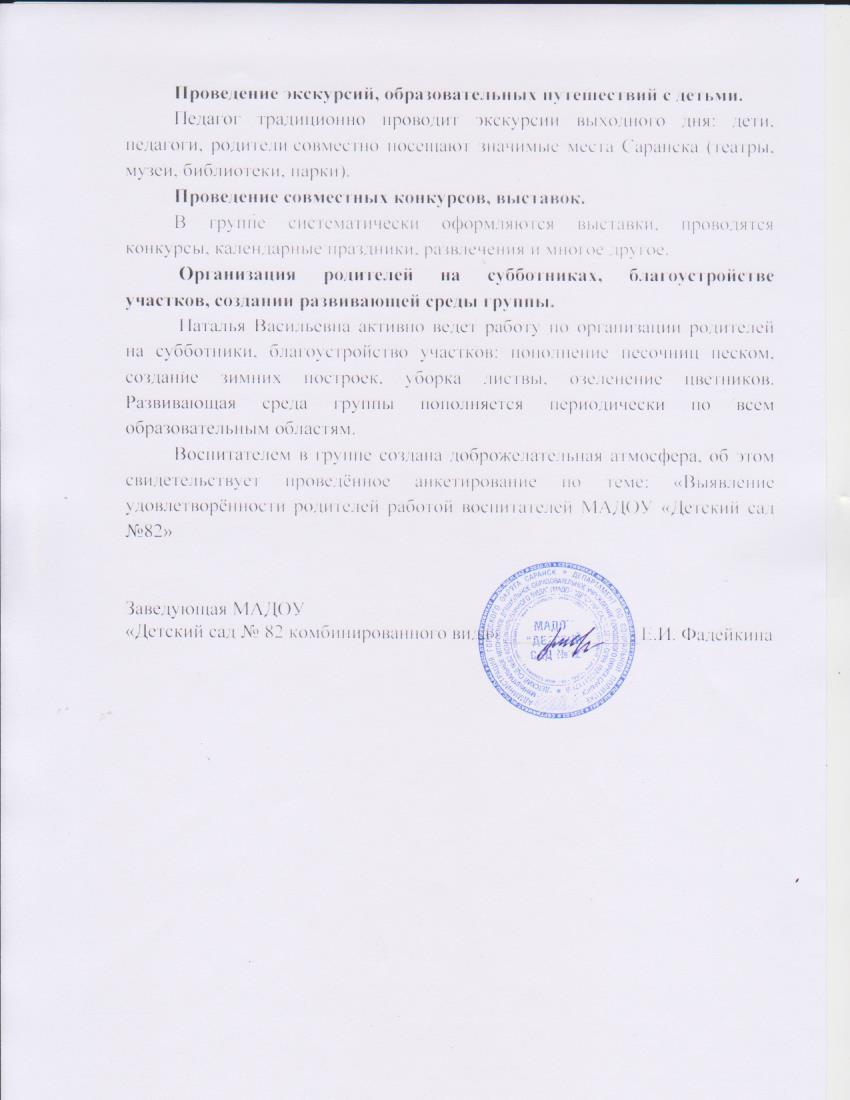 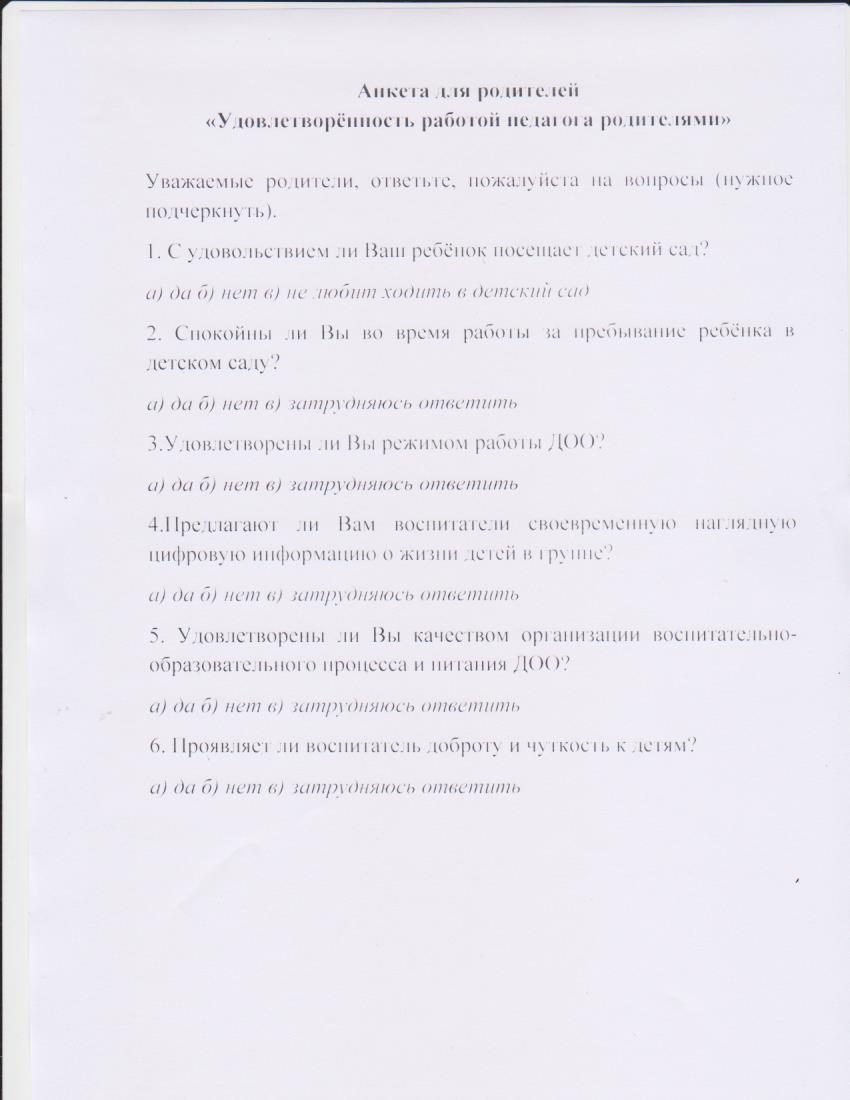 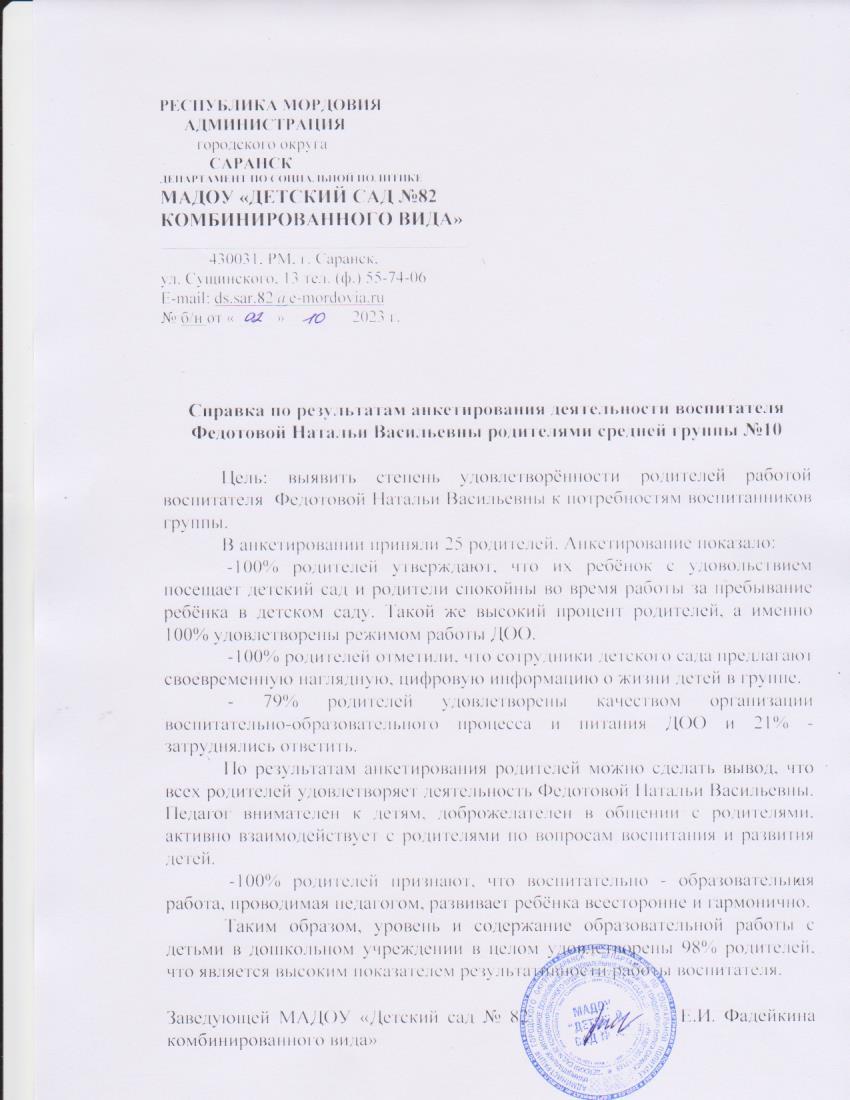 Работа с детьми из социально-неблагополучных семей
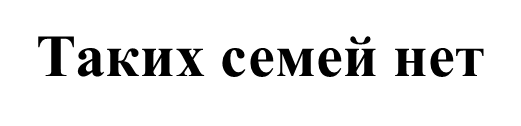 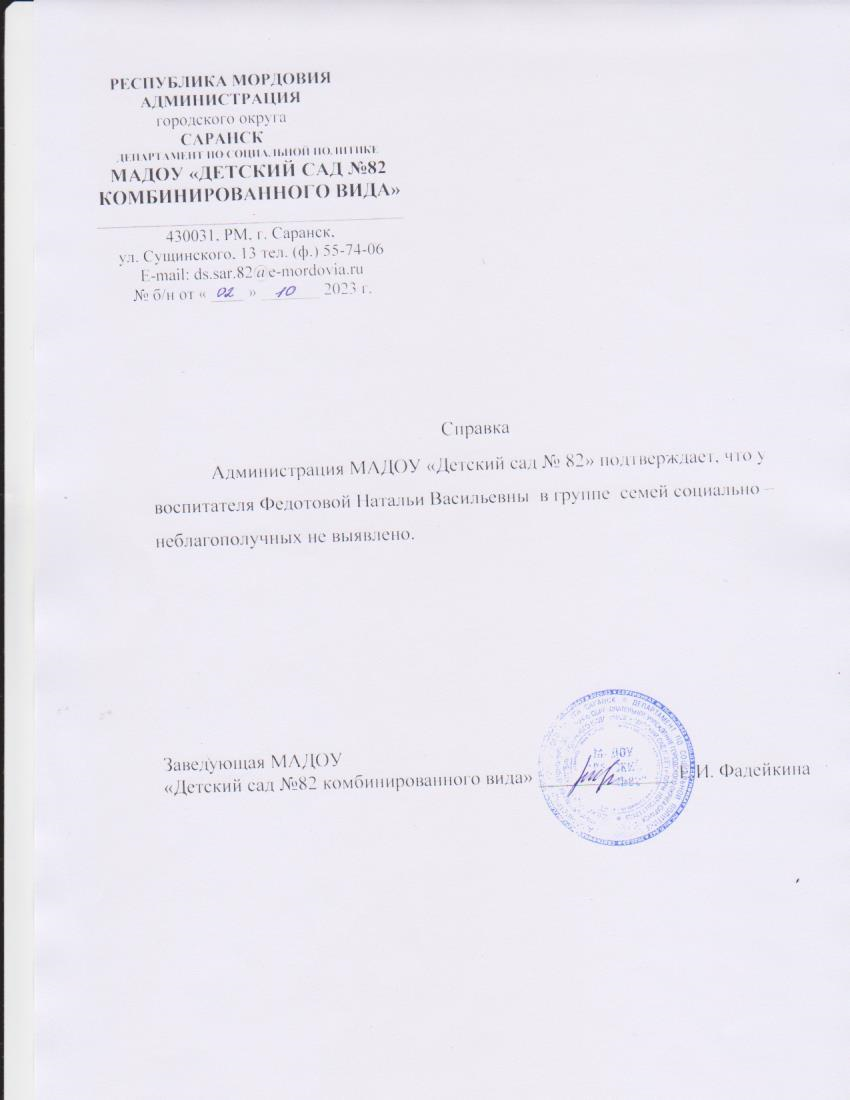 Участие педагога в профессиональных конкурсах
Всероссийский уровень
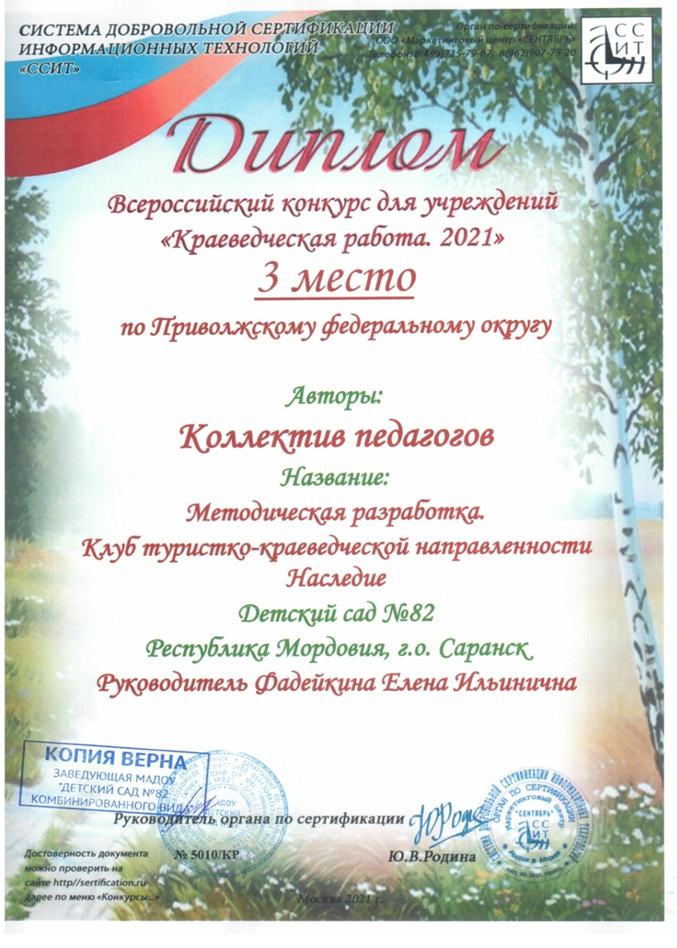 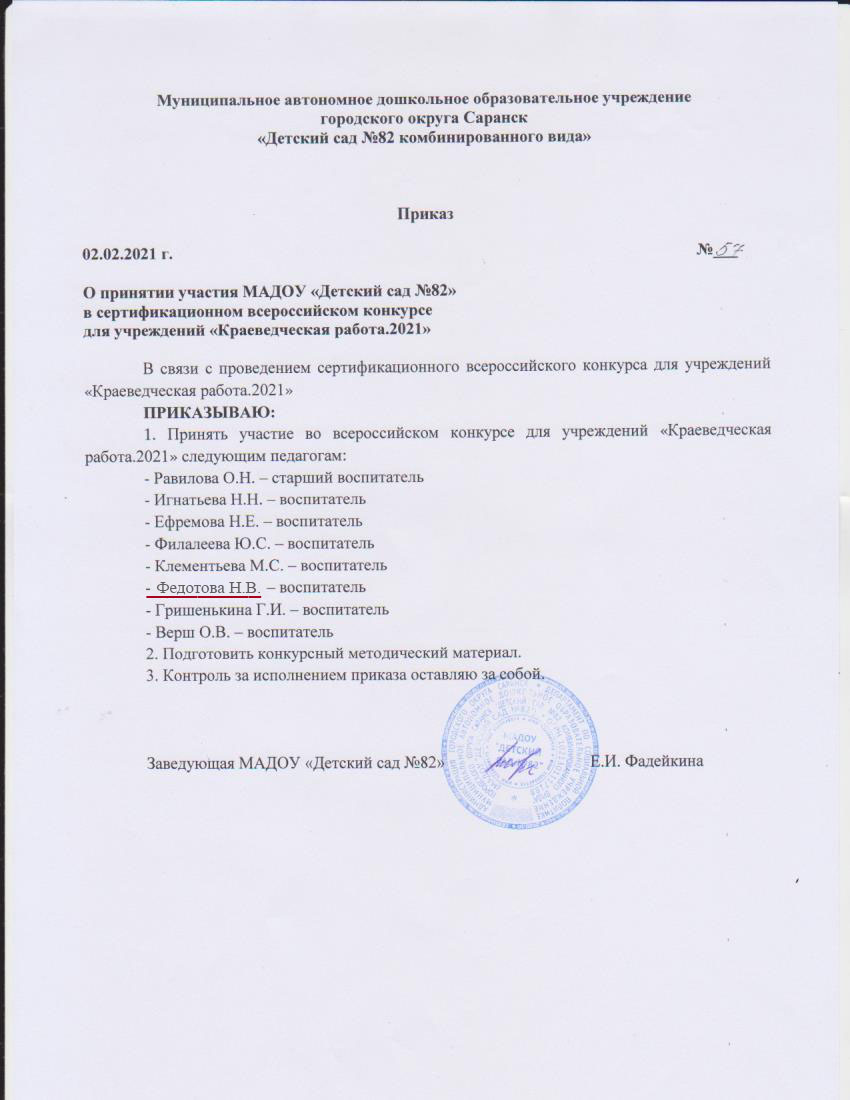 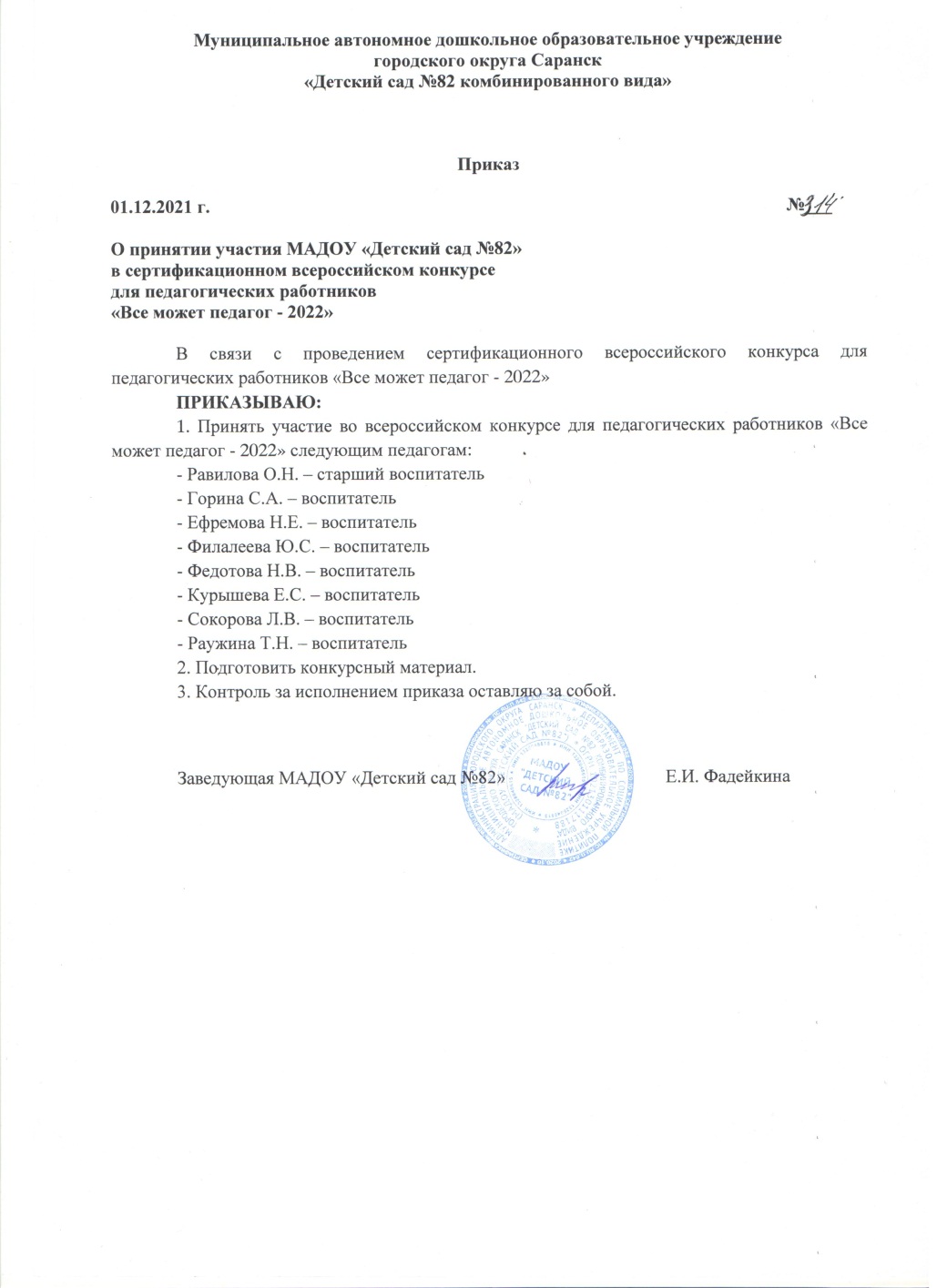 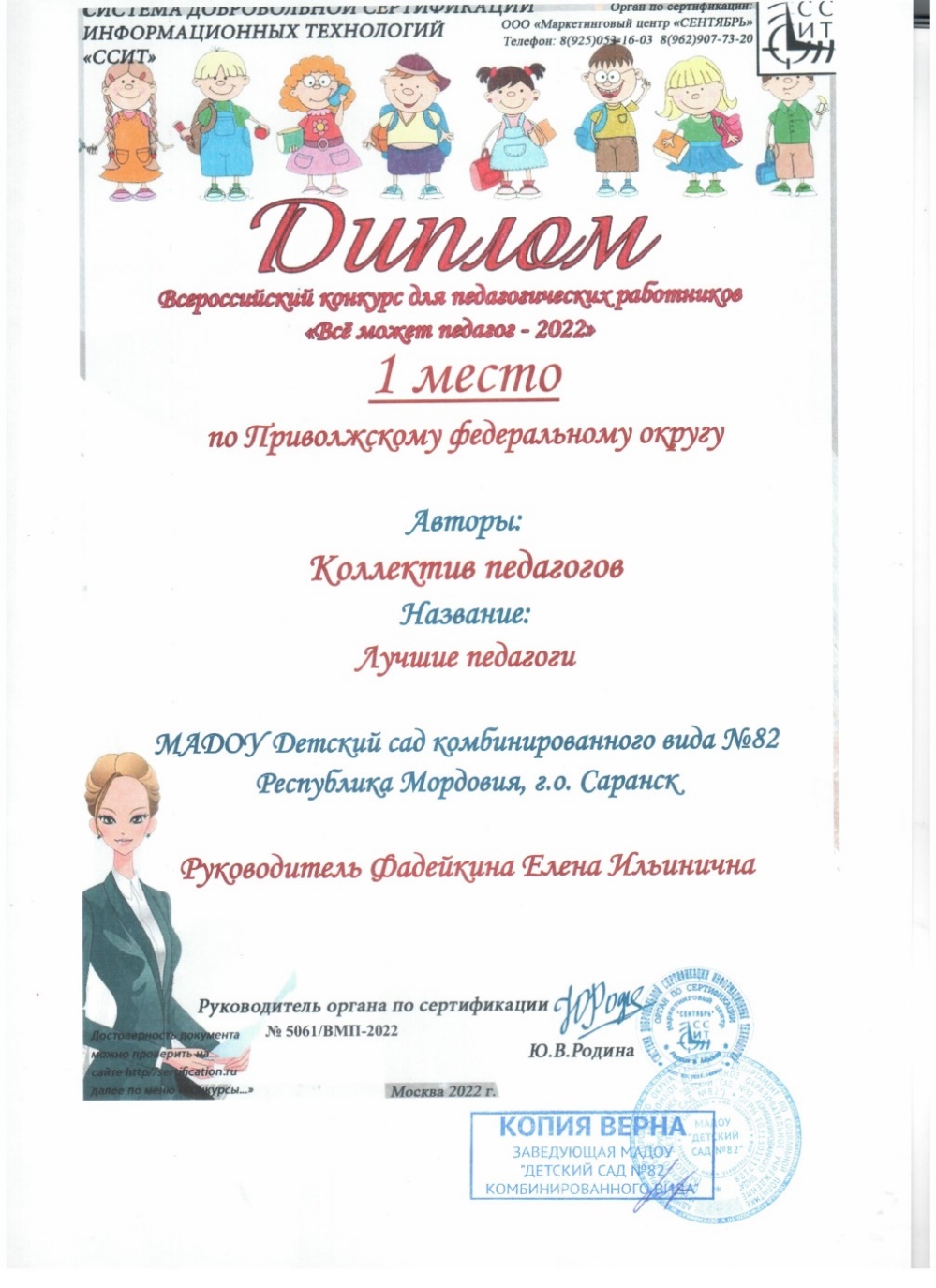 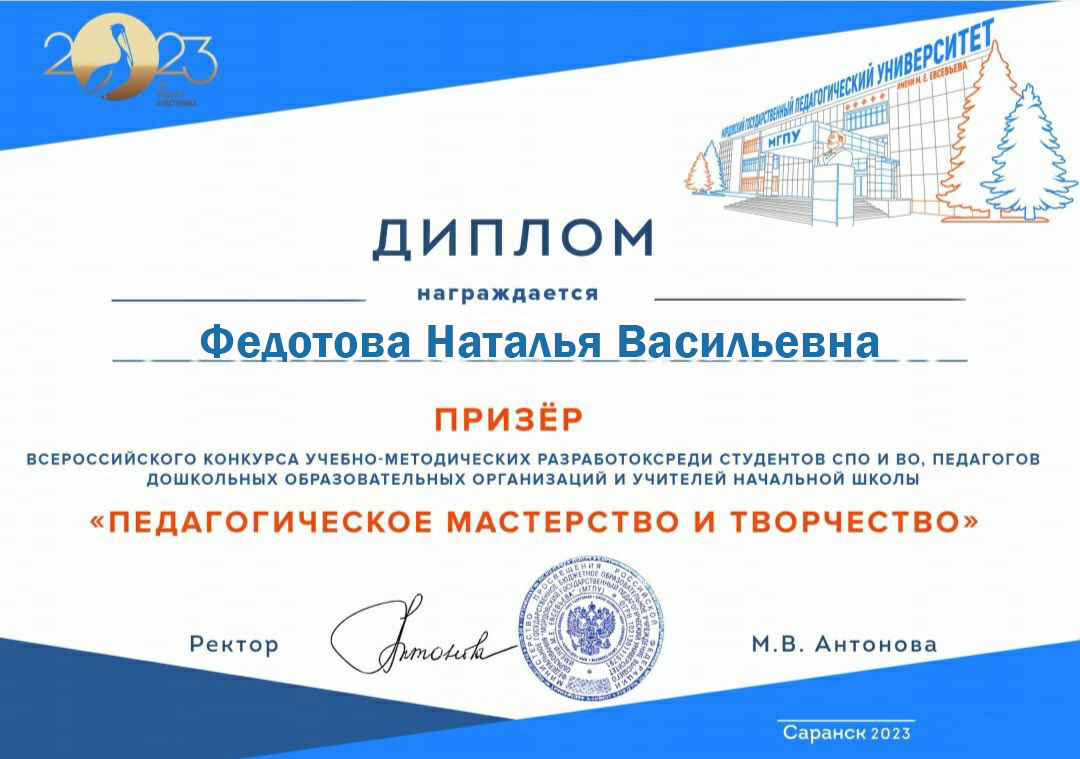 Награды и поощрения
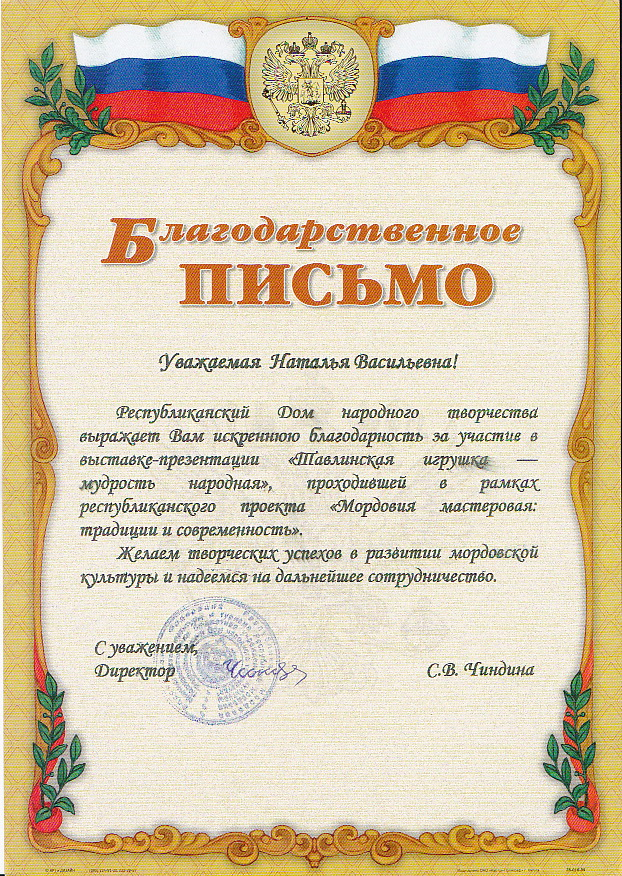 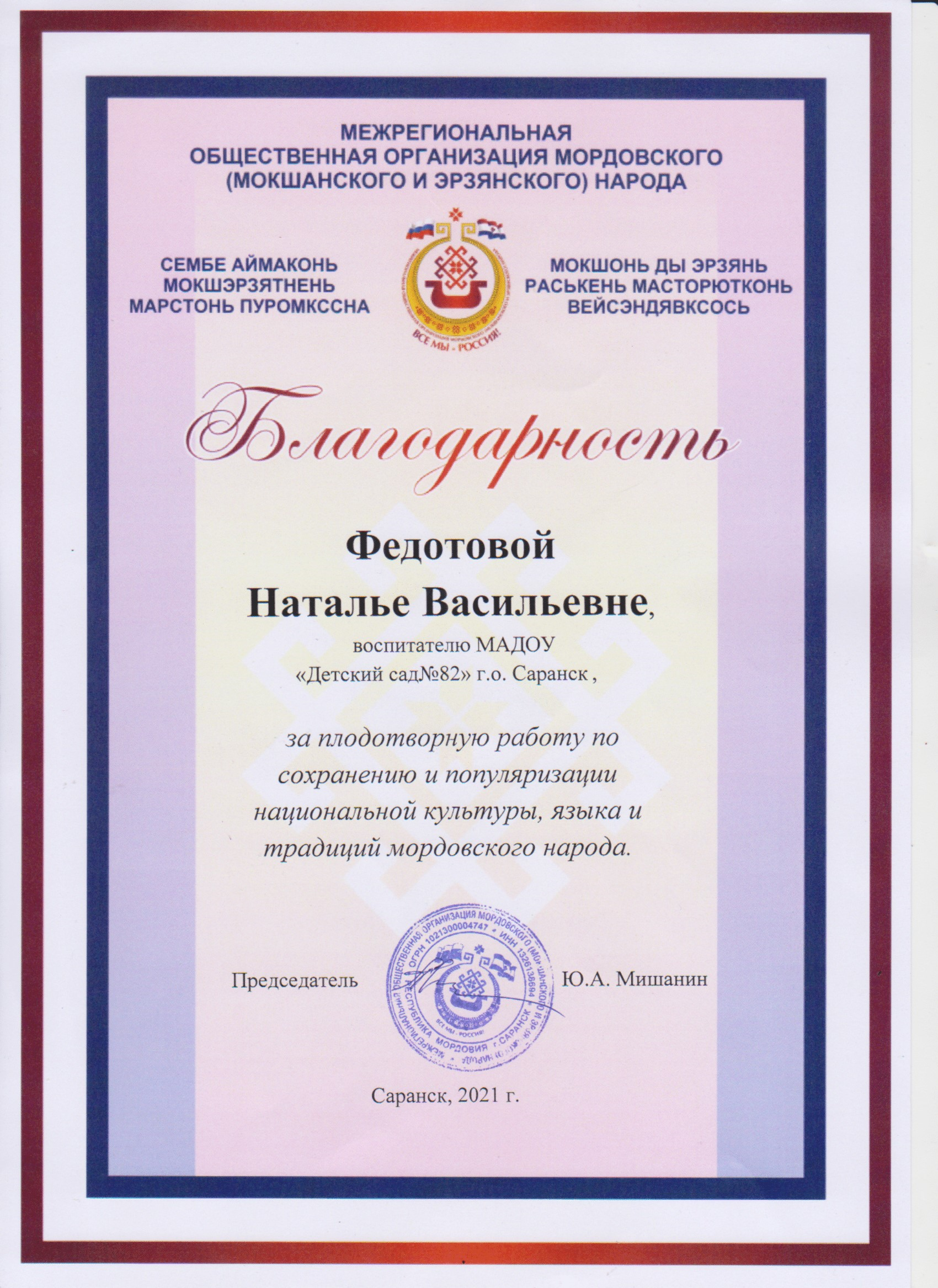 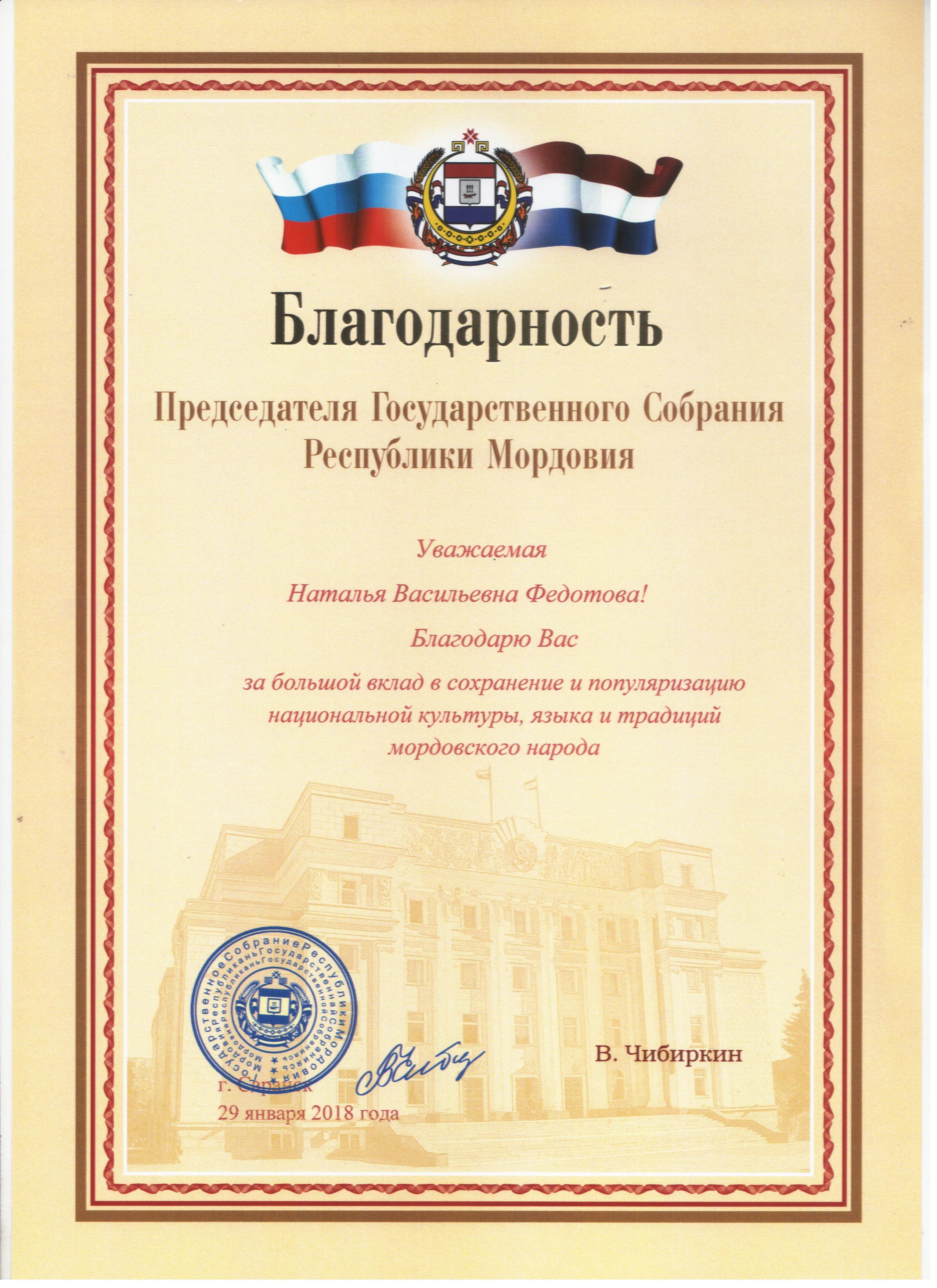 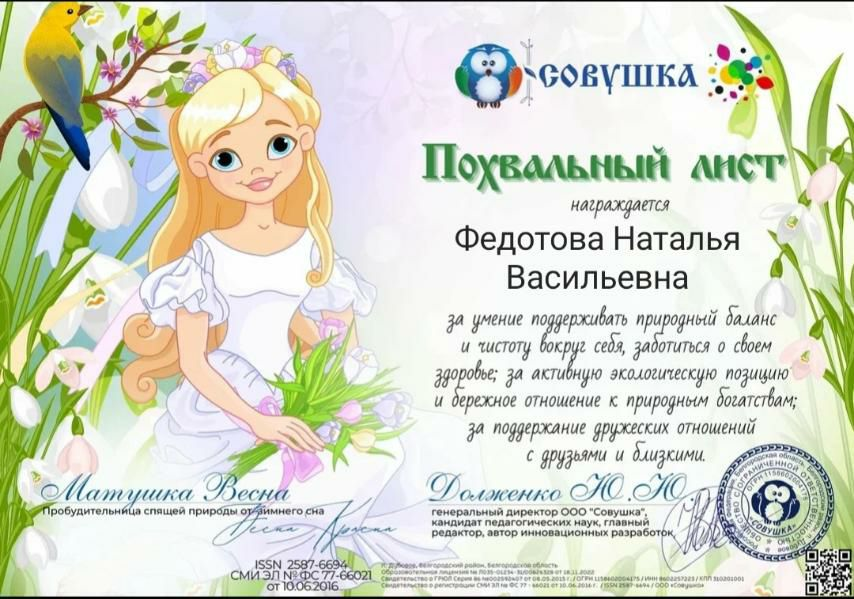 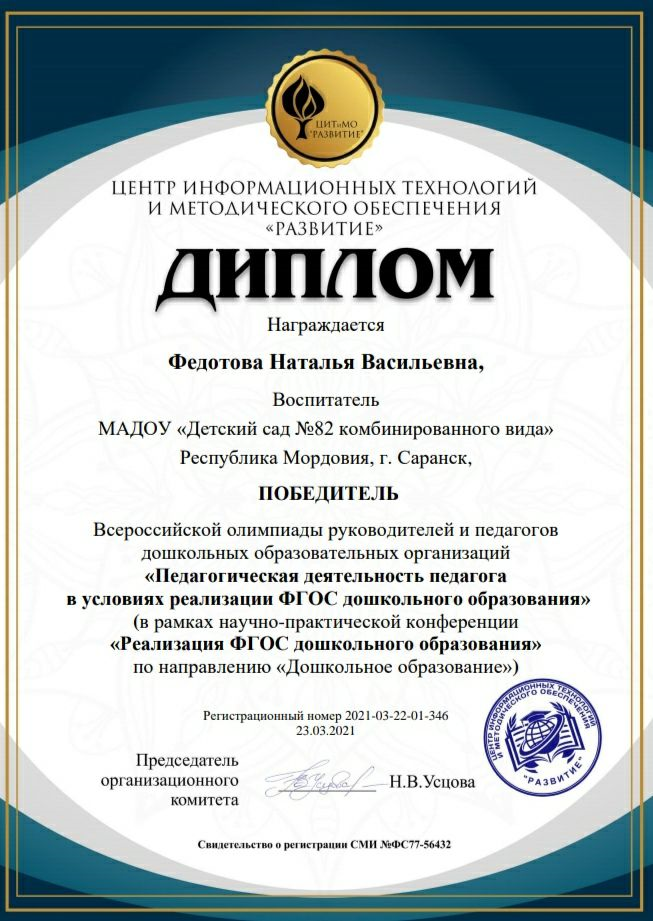 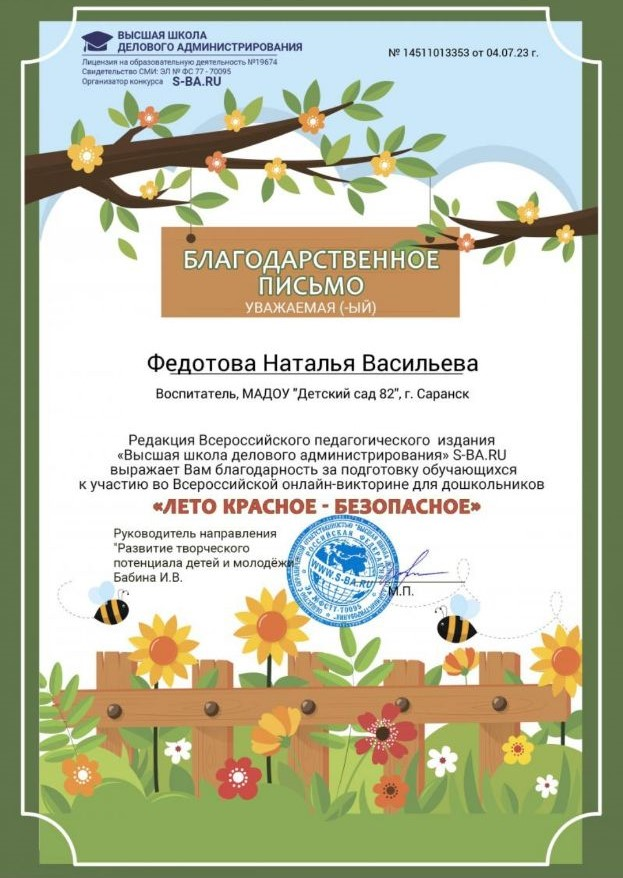 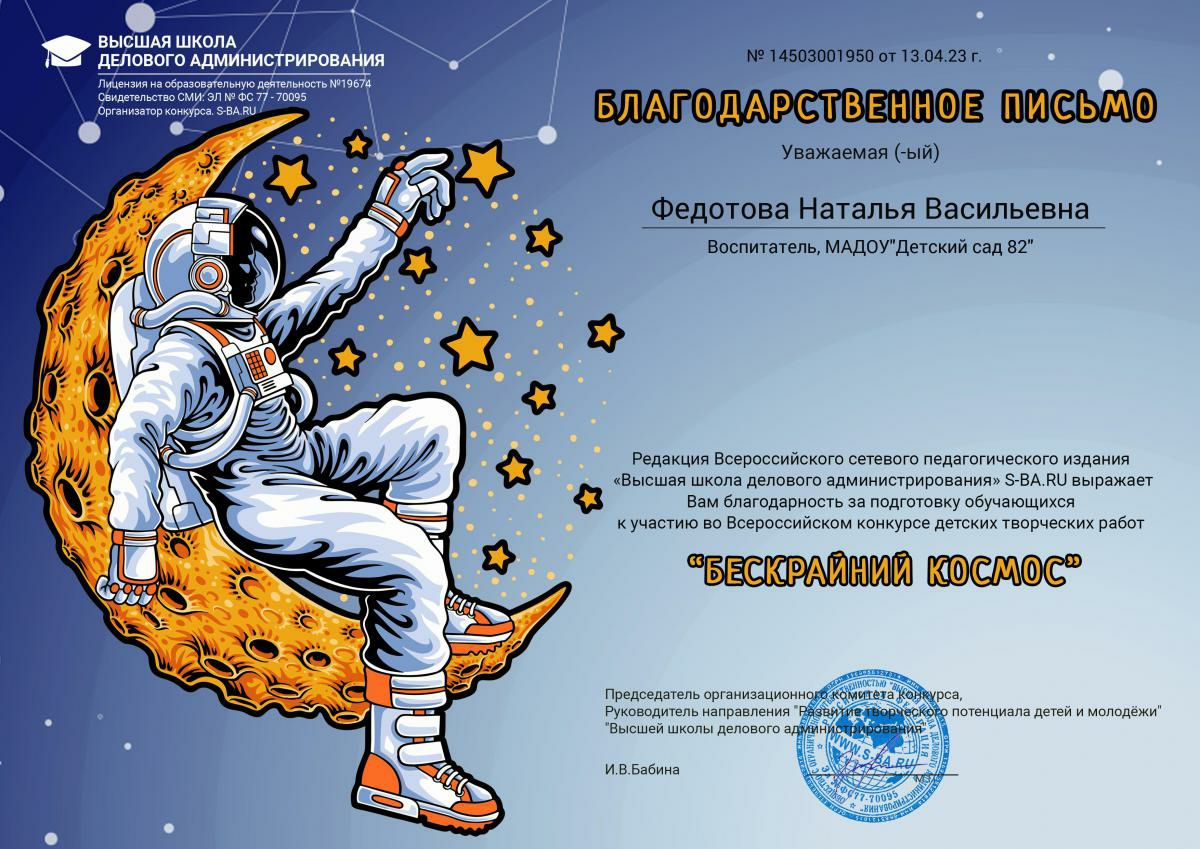